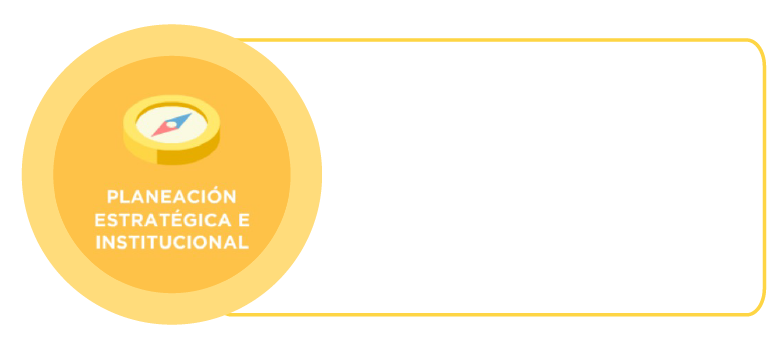 Consejo Superior Universitario
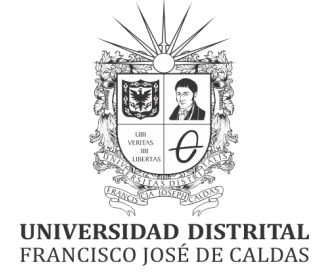 UNIVERSIDAD DISTRITAL FRANCISCO JOSÉ DE CALDAS
Oficina Asesora de Planeación
ORGANIGRAMA ACADÉMICO
Artículo 20 Estatuto General
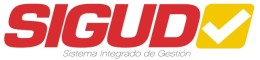 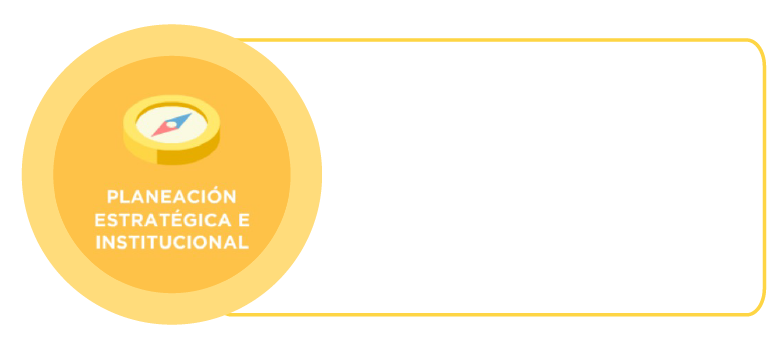 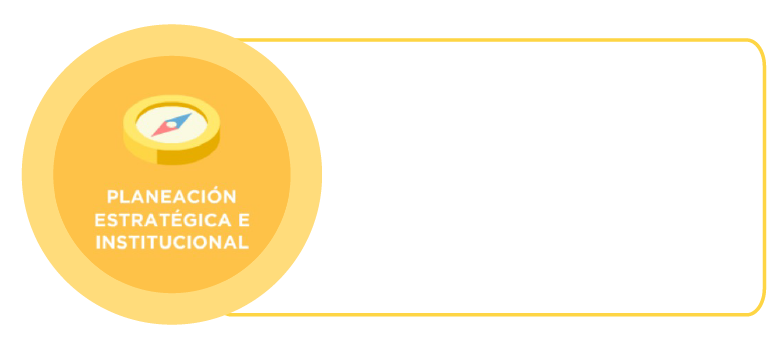 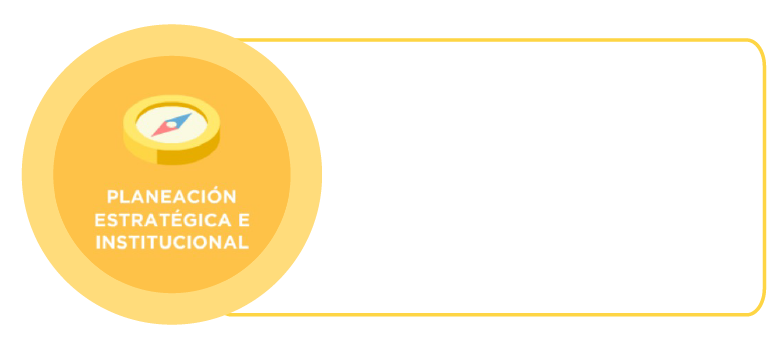 Consejo ParticipaciónUniversitaria
Consejo Gestión Institucional
Consejo Académico
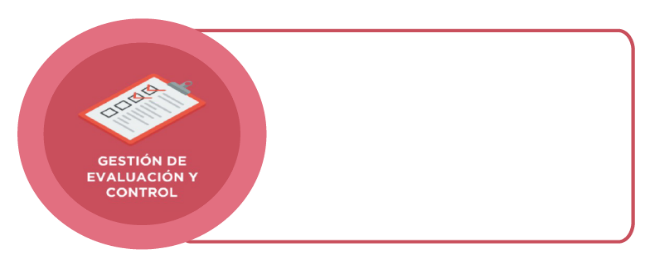 Oficina Control Interno
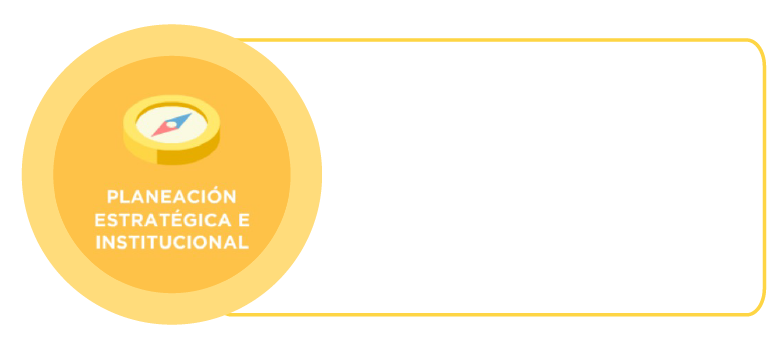 Rectoría
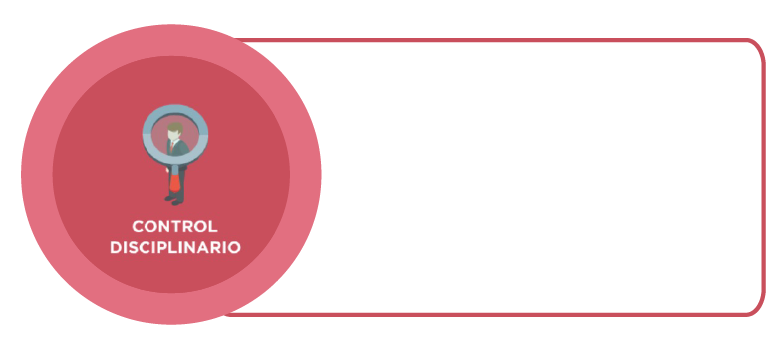 Oficina Control Interno Disciplinario
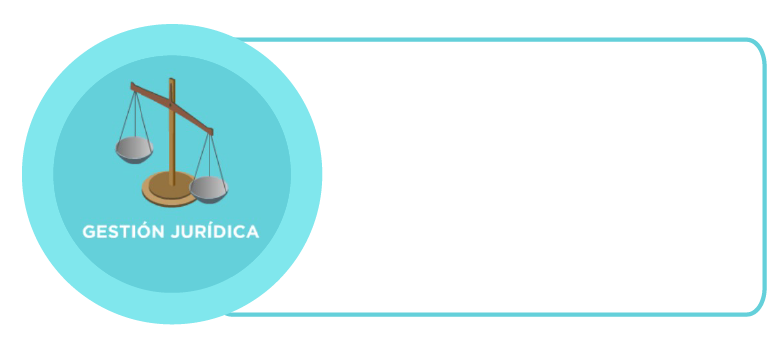 Oficina Asesora Jurídica
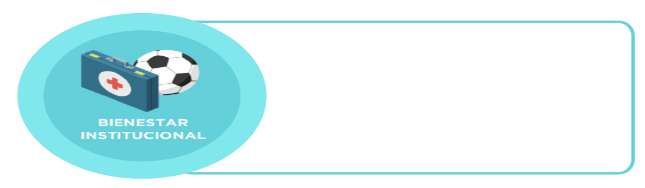 Oficina Bienestar Universitario
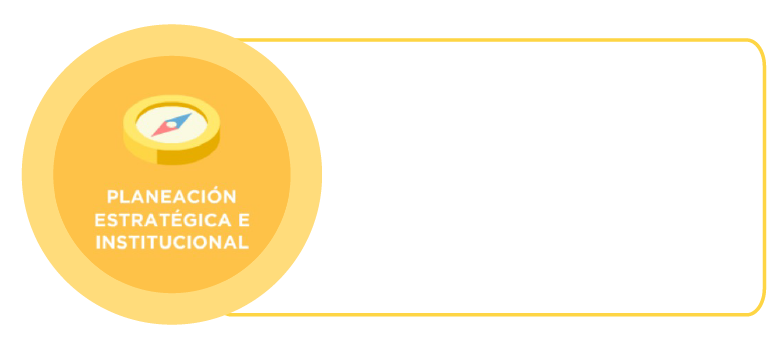 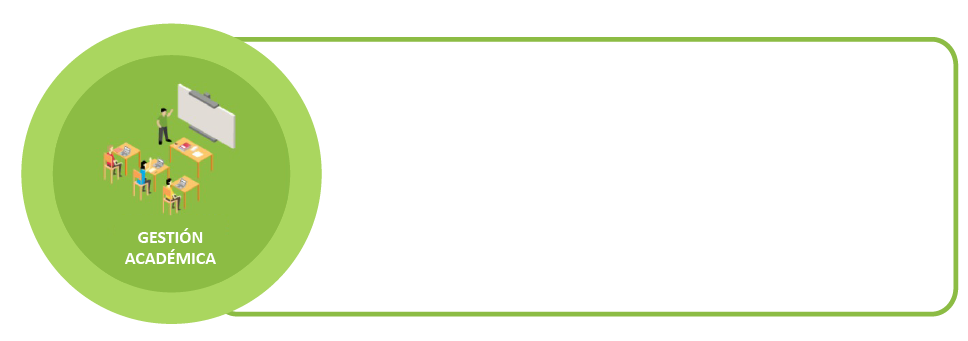 Oficina Registro y Control Académico
Oficina Asesora de Planeación
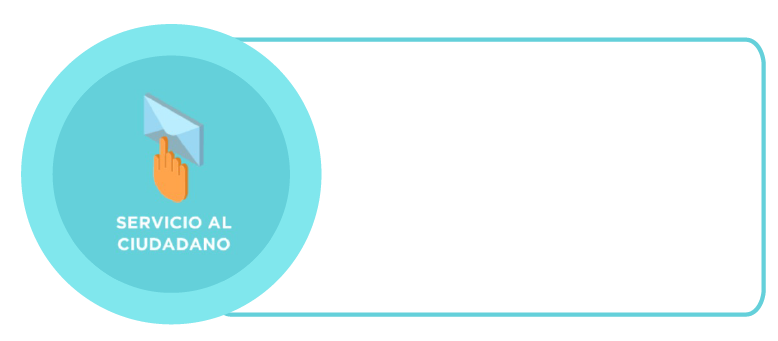 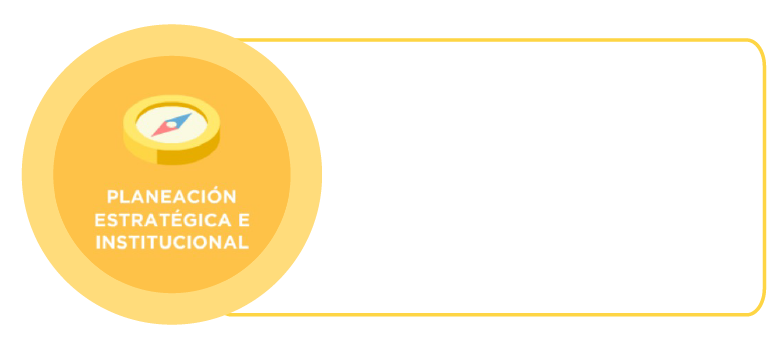 Programa Oficina Quejas, Reclamos y de Atención al Ciudadano
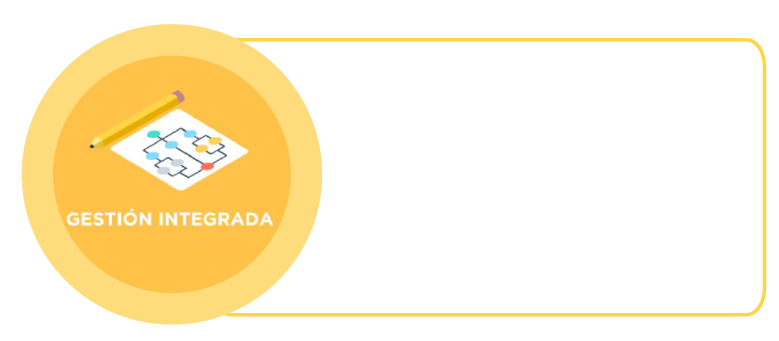 Programa Relaciones Internacionales e Interinstitucionales
Secretaría General
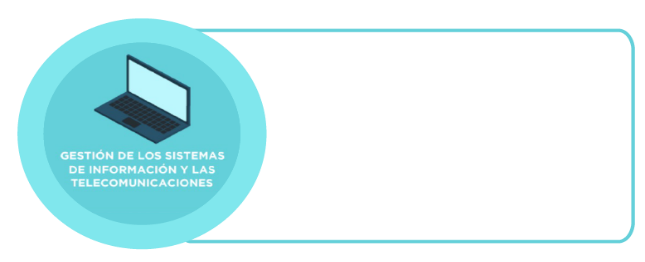 Oficina Asesora Tecnologías e Información
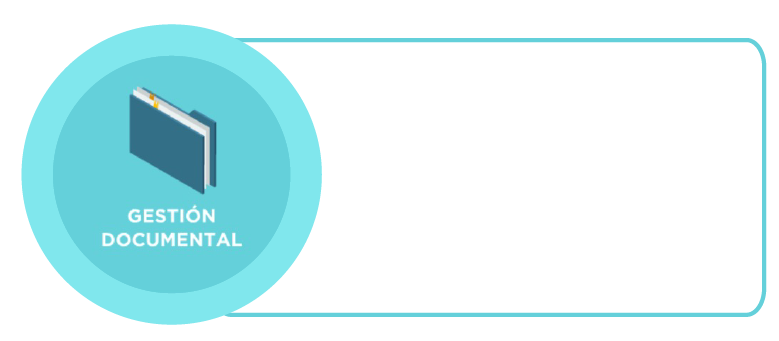 Programa Actas, Archivo y Microfilmación
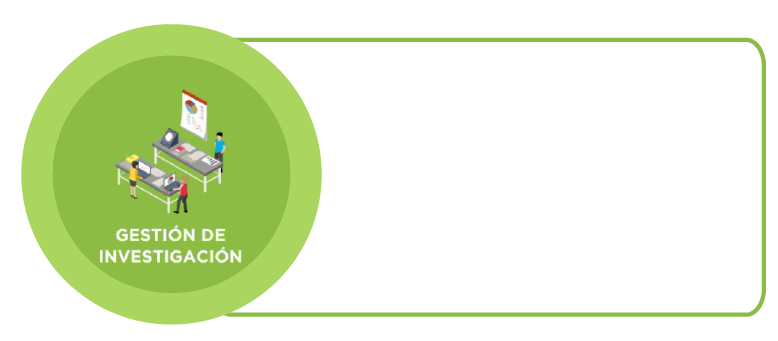 Instituto de Estudios e Investigaciones Educativas - IEIE
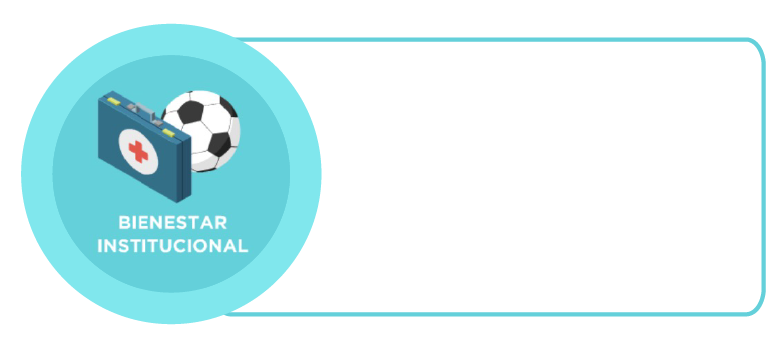 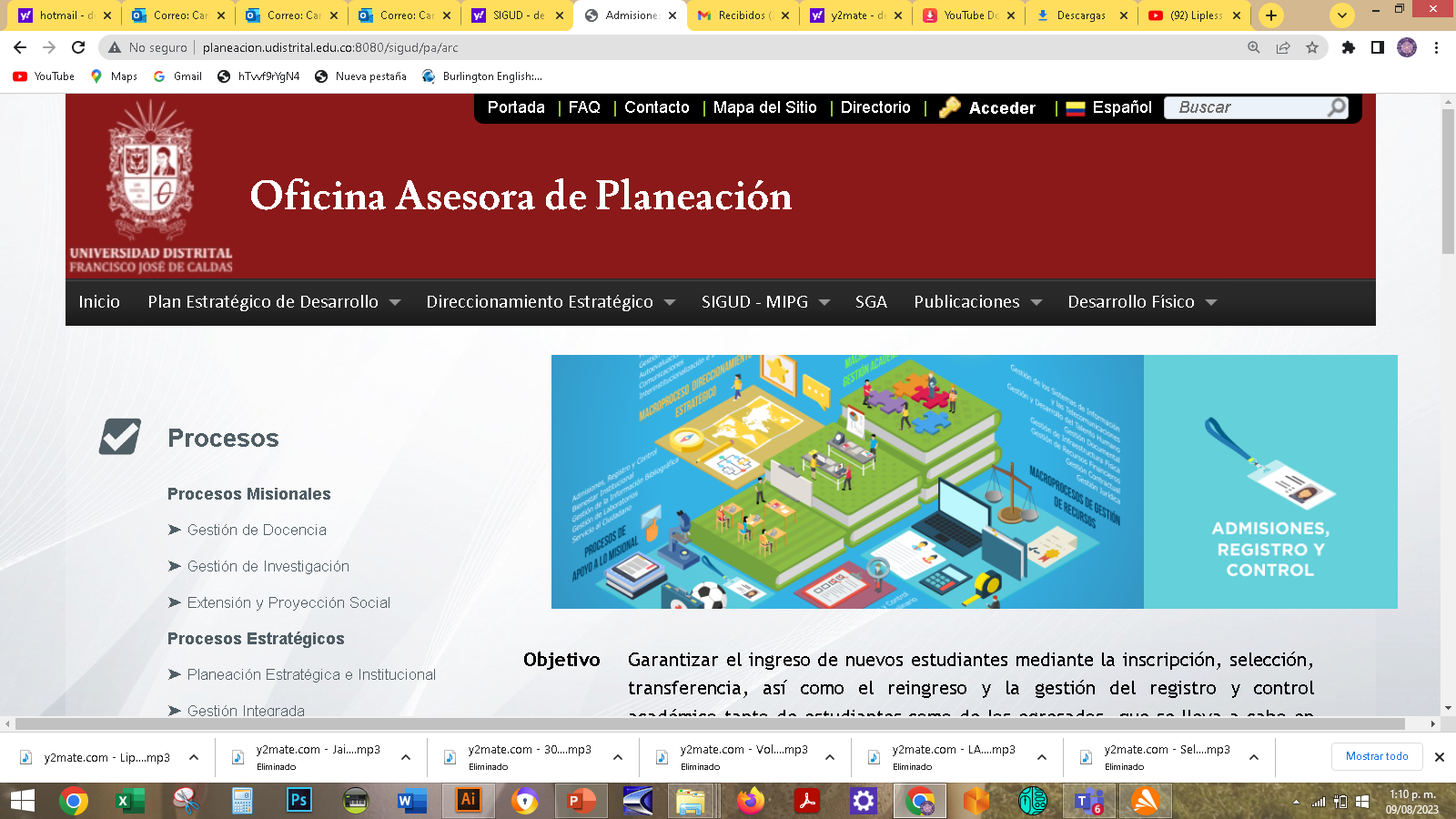 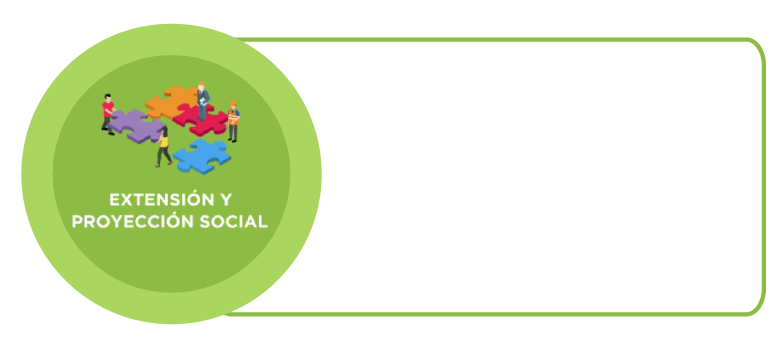 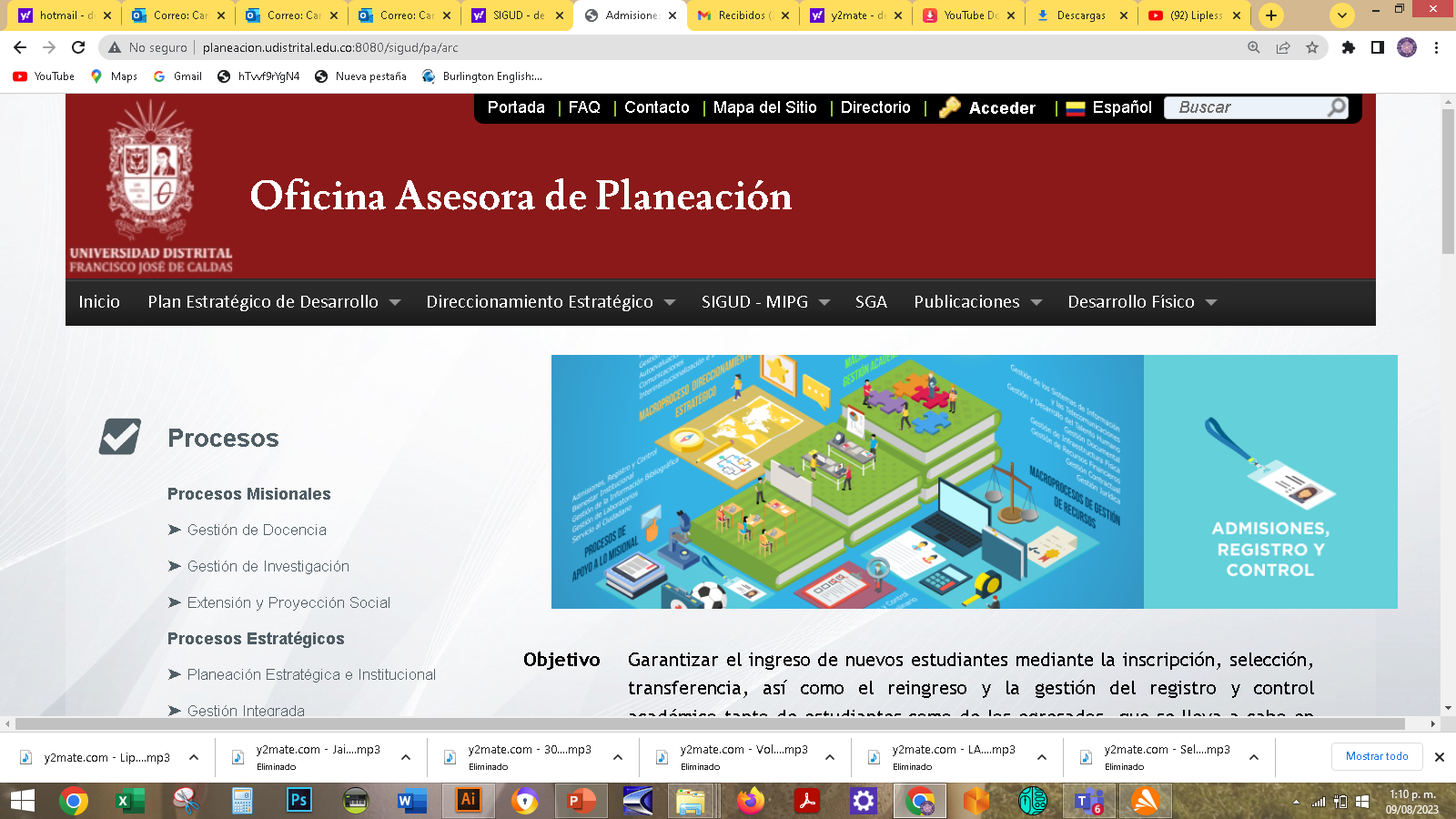 Vicerrectoría Académica
Oficina de Extensión
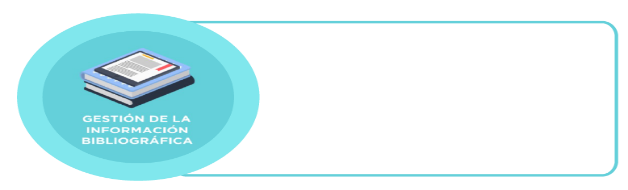 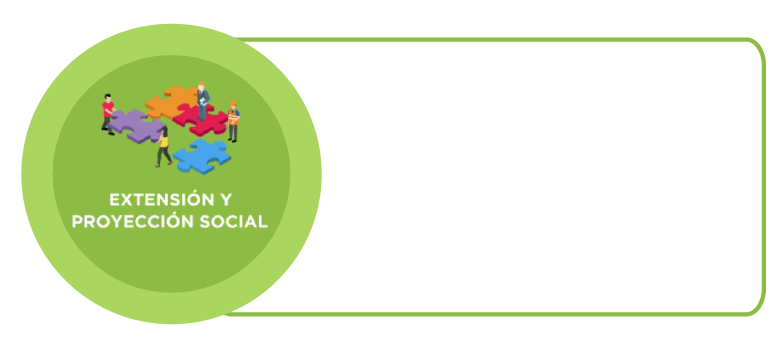 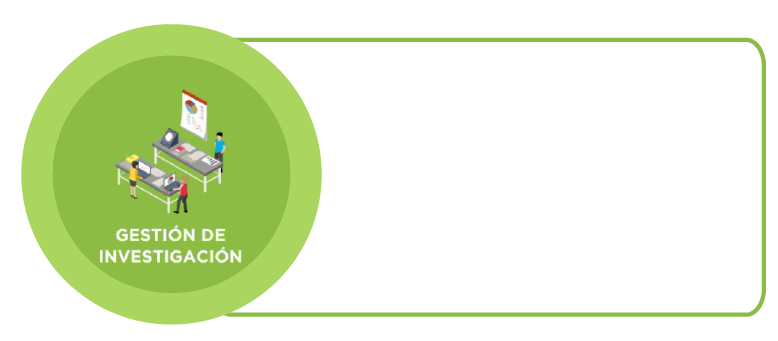 Proyecto Biblioteca
Instituto de Lenguas - ILUD
Oficina Investigaciones
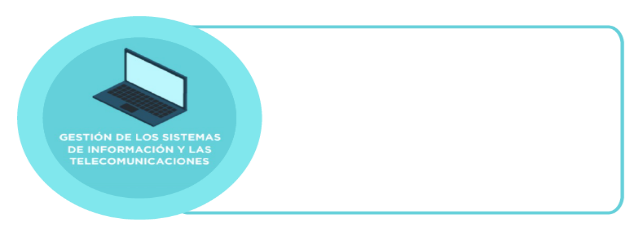 Programa Red de Datos 
UDNET
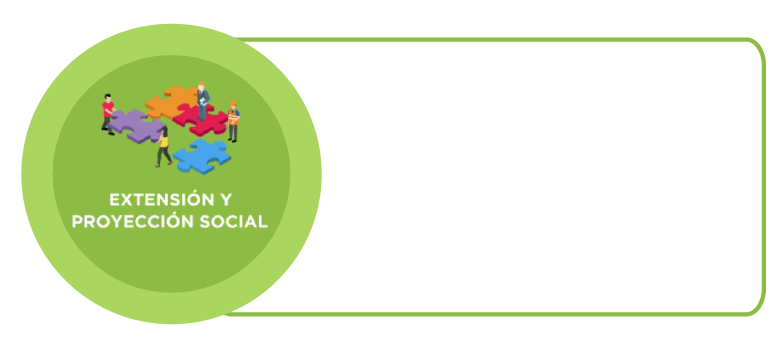 Instituto para la Pedagogía, la Paz y el Conflicto Urbano - IPAZUD
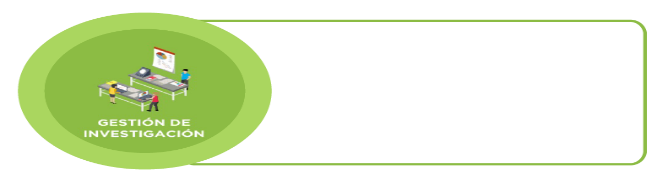 Instituto I3+
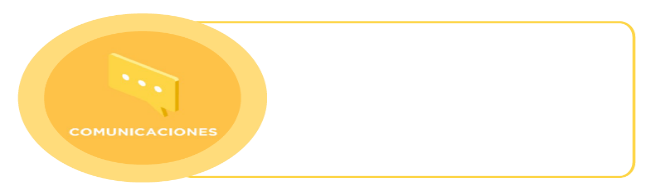 Proyecto Publicaciones
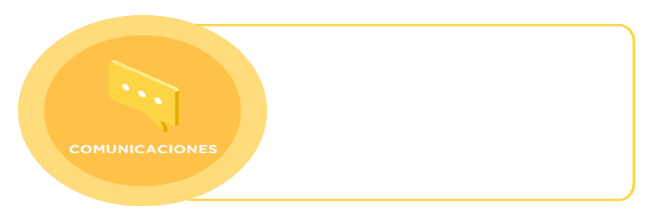 Programa Emisora LAUD Estéreo
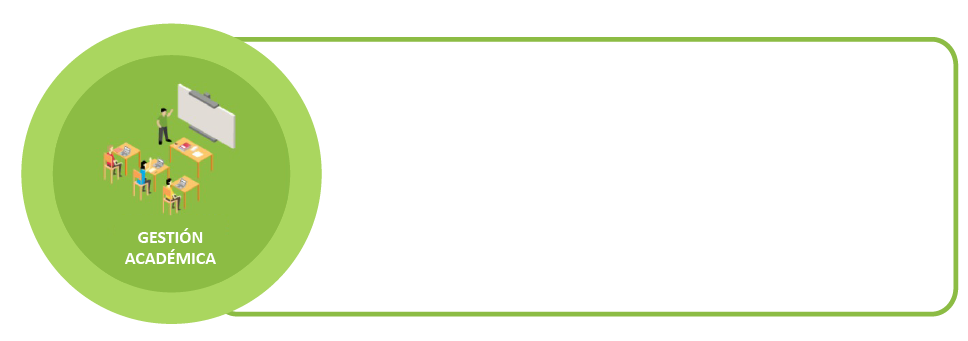 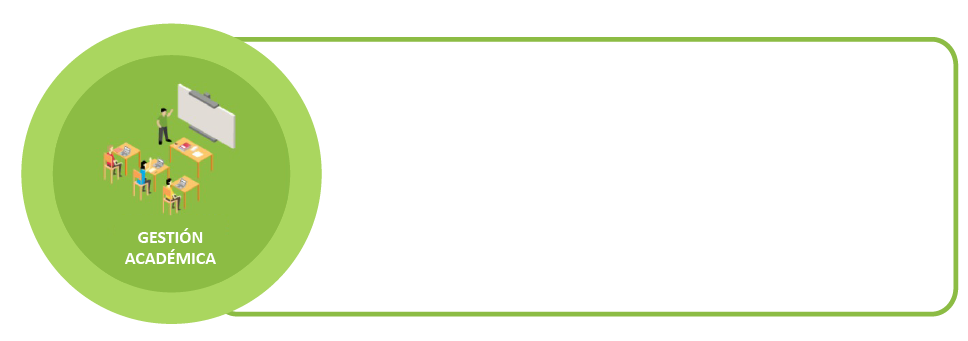 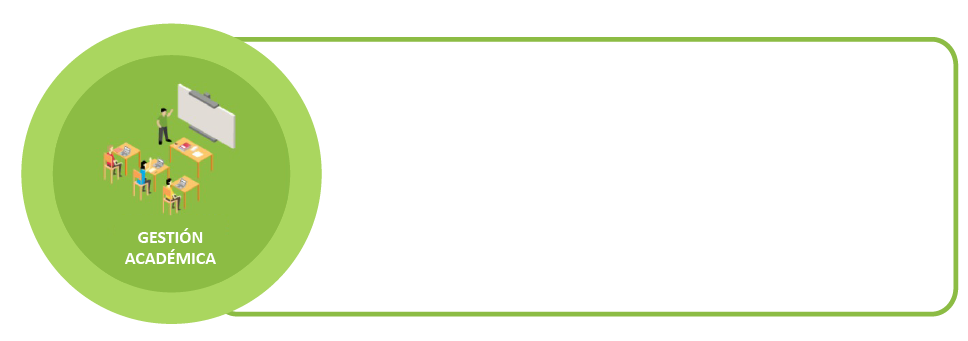 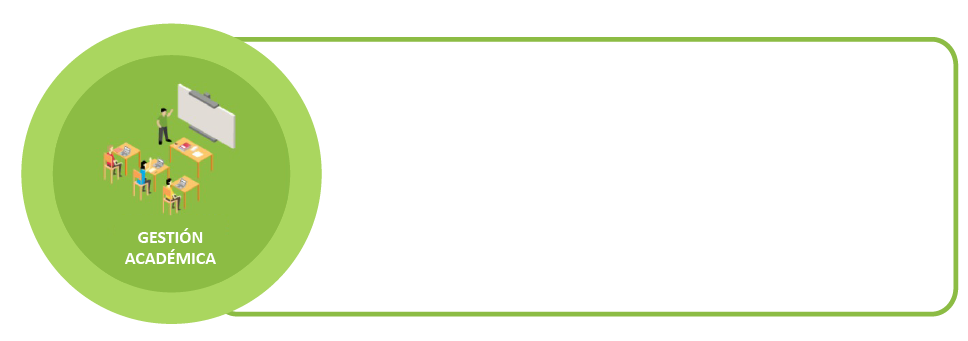 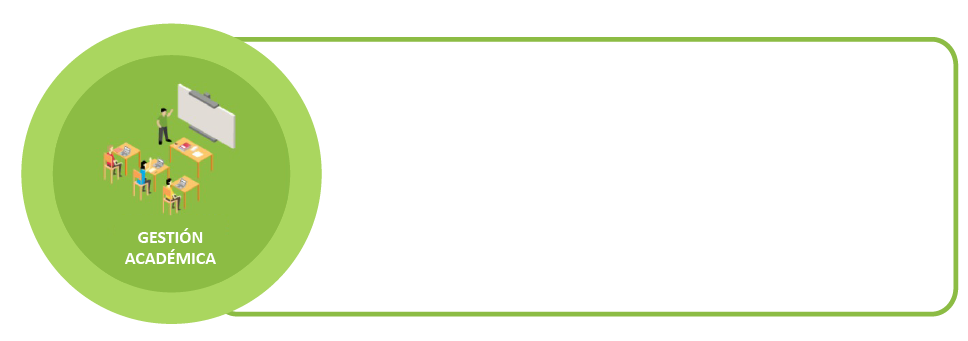 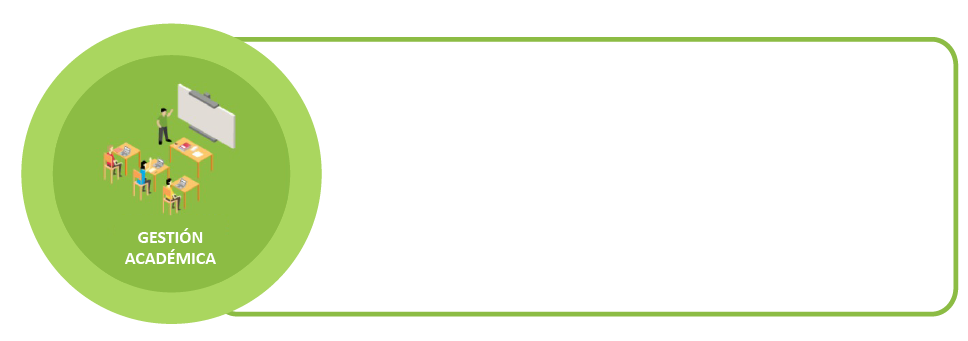 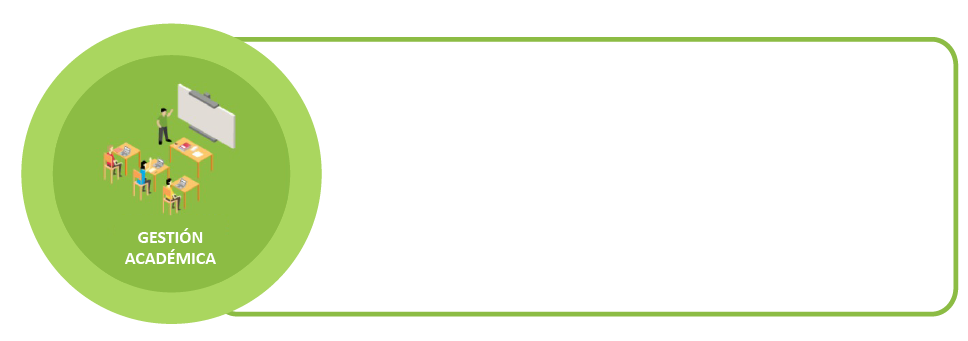 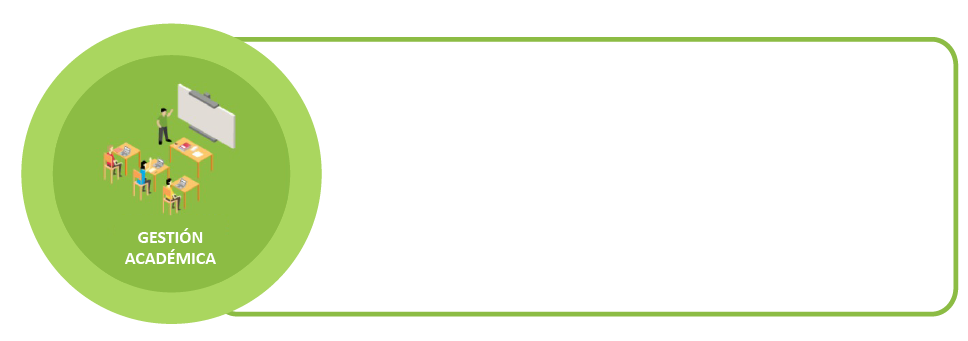 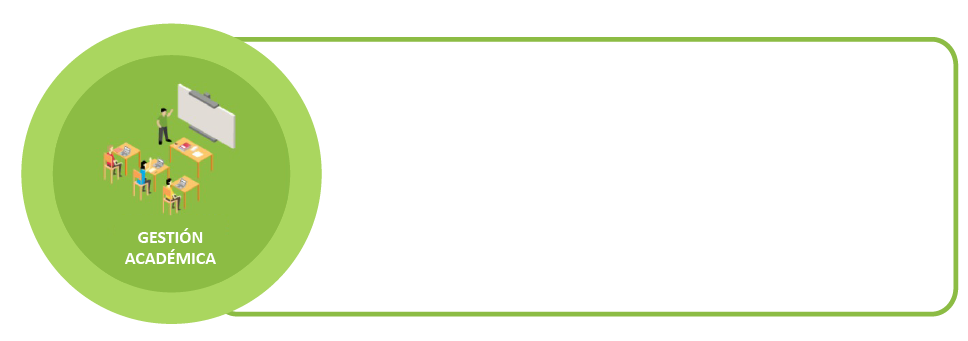 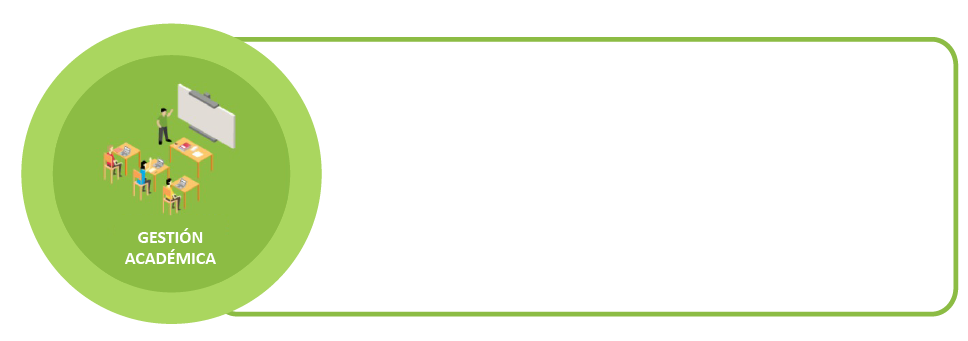 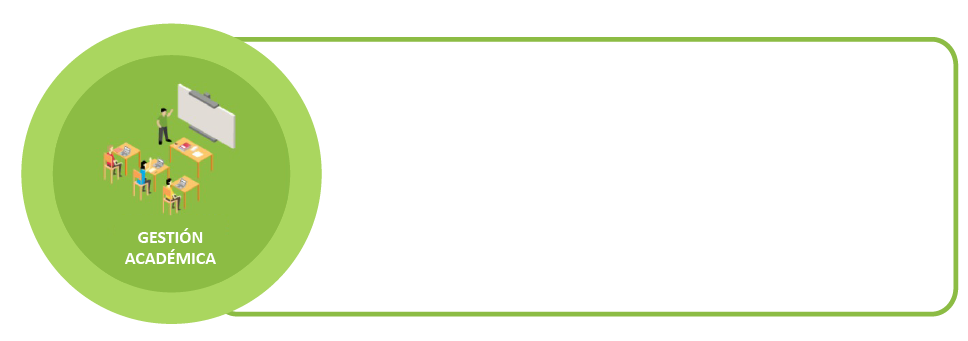 Facultad Ingeniería
Facultad de Ciencias Matemáticas y Naturales
Consejo de Facultad
Facultad de Ciencias y Educación
Facultad Medio Ambiente y Recursos Naturales
Consejo de Facultad
Consejo de Facultad
Facultad Tecnológica
Facultad Artes -  ASAB
Consejo de Facultad
Consejo de Facultad
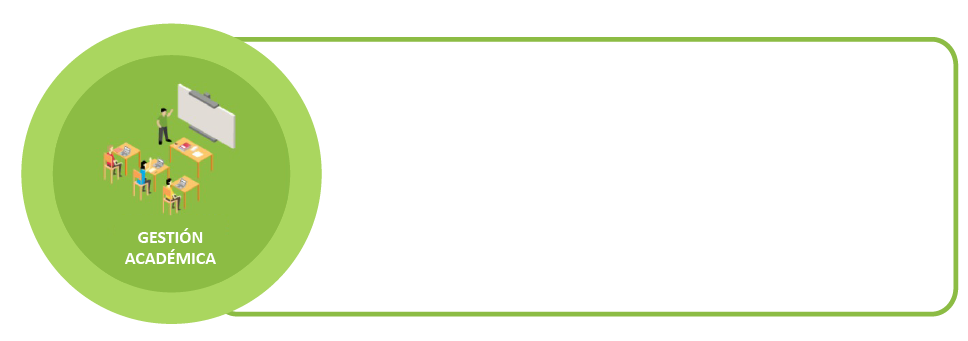 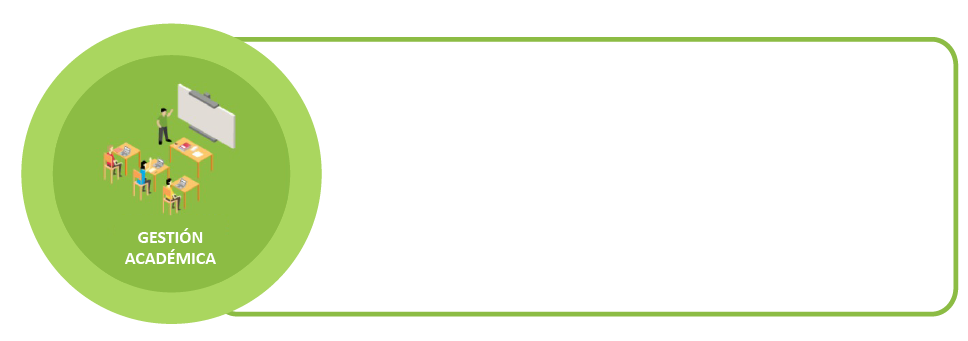 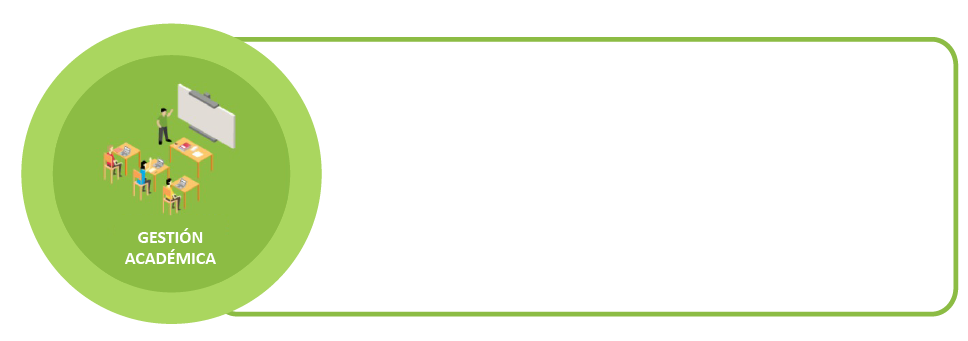 Secretaría Académica
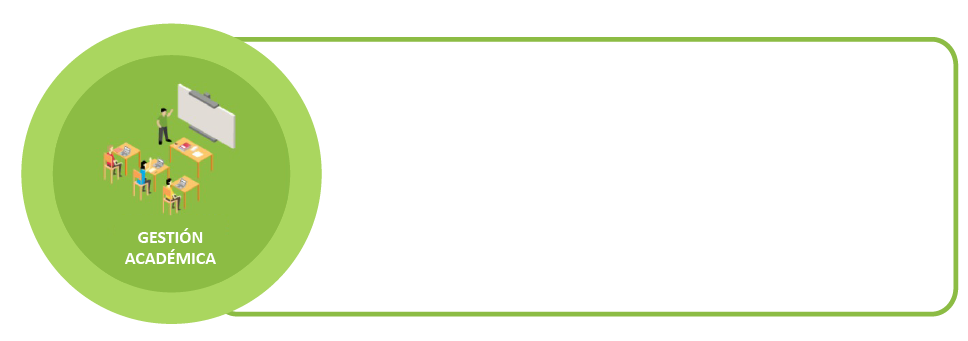 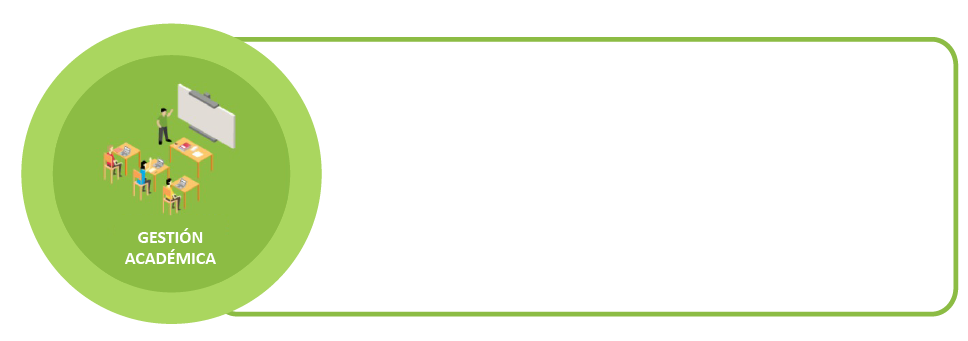 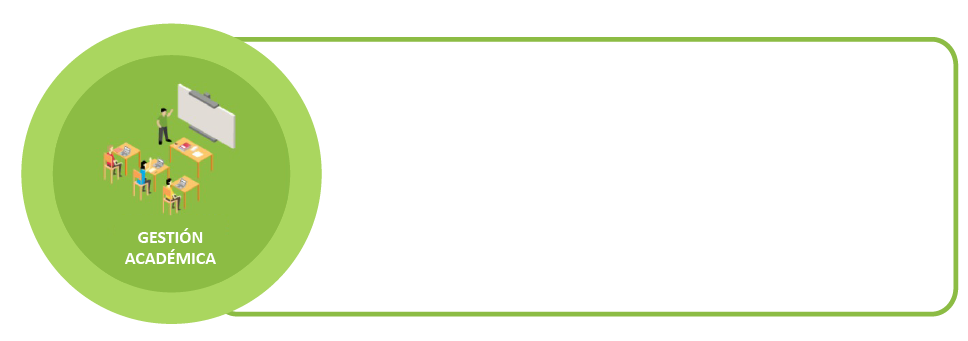 CONVENCIONES

Línea de Autoridad     _________ 
                
Línea de Asesoría      ------------------
Secretaría Académica
Secretaría Académica
Secretaría Académica
Secretaría Académica
Consejo de Facultad
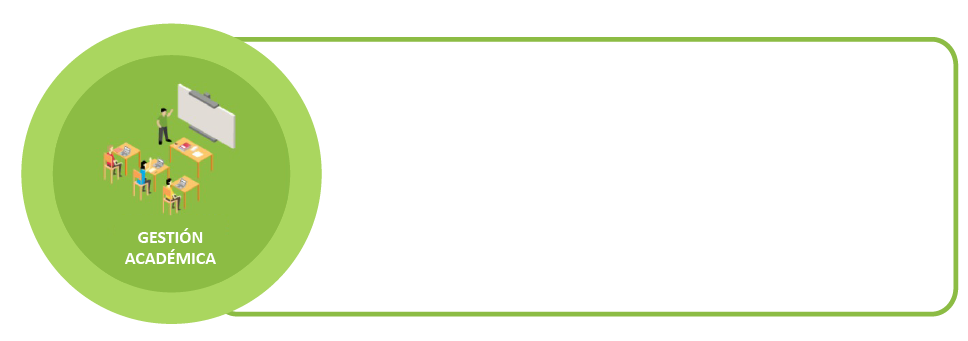 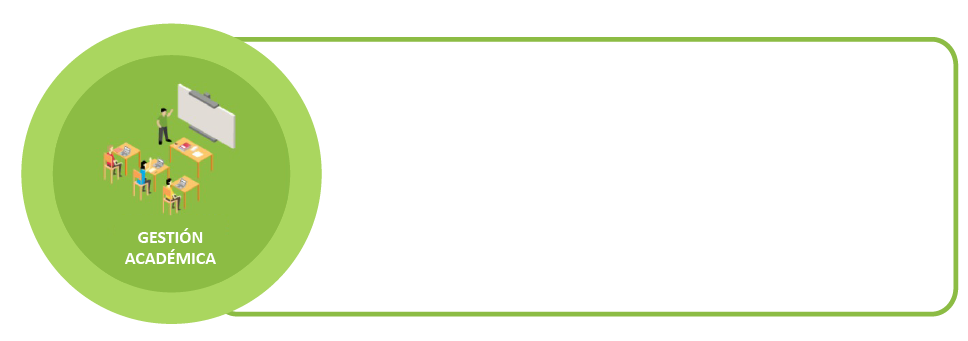 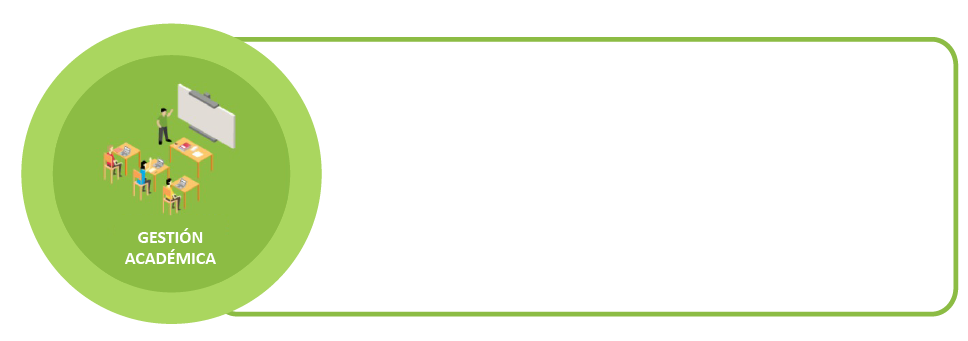 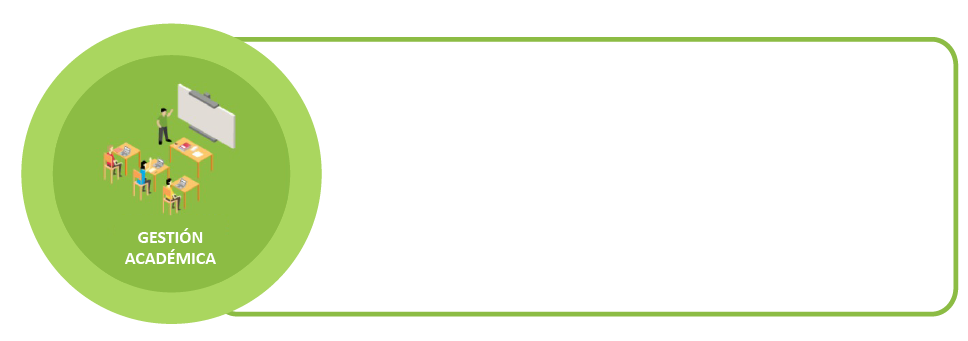 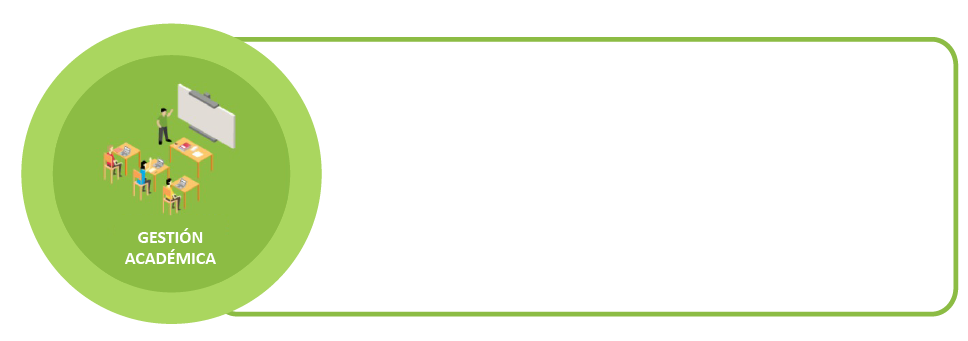 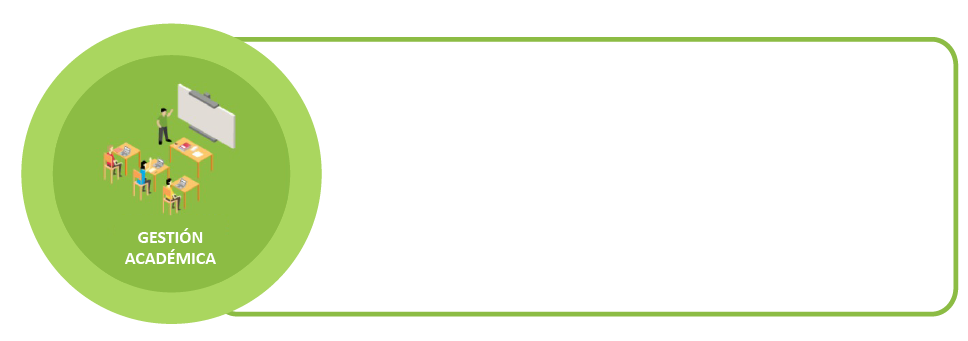 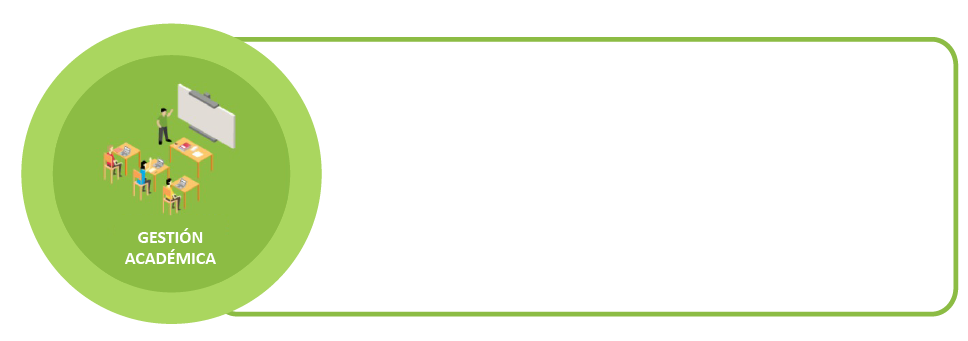 Esp. en Telecomunicaciones Móviles
Secretaría Académica
Ingeniería Electrónica
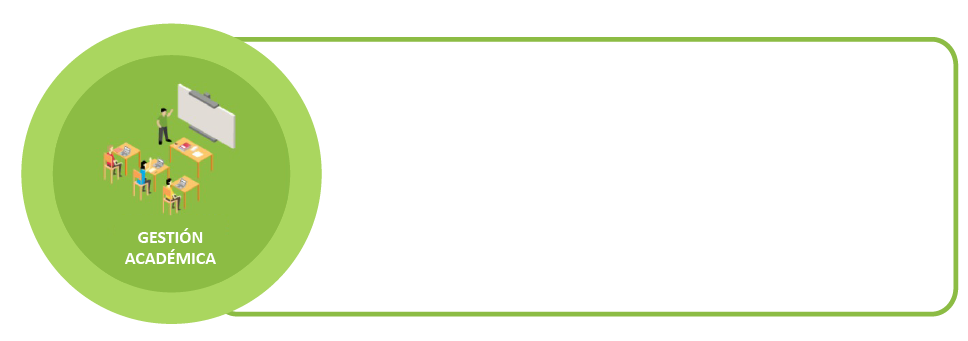 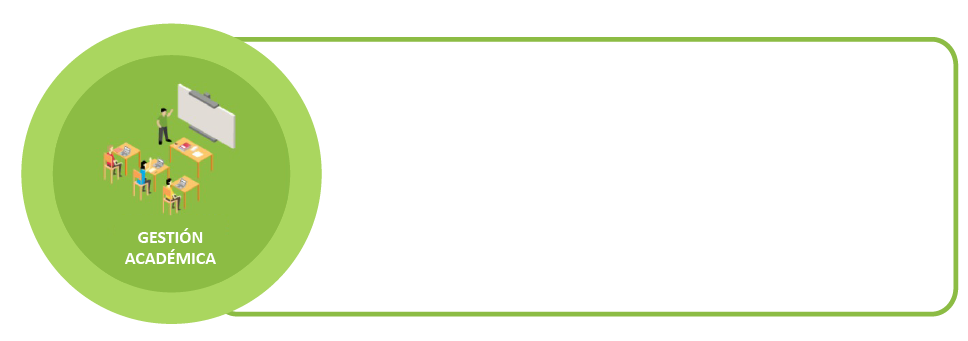 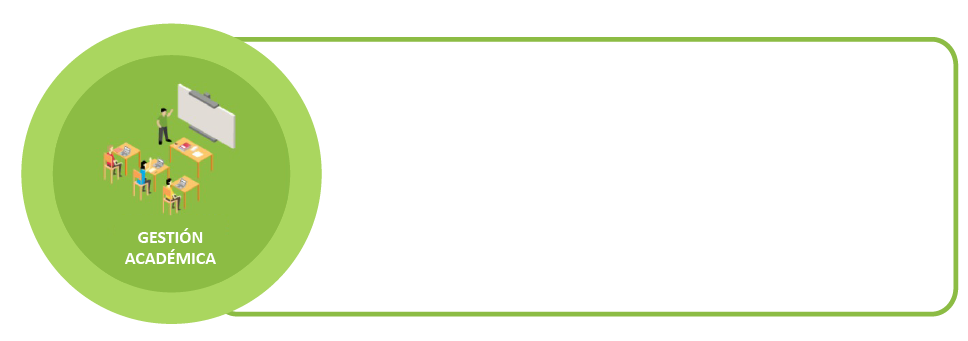 Maest. en Gerencia Integral de Proyectos
Licenciatura en Humanidades y Lengua Castellana
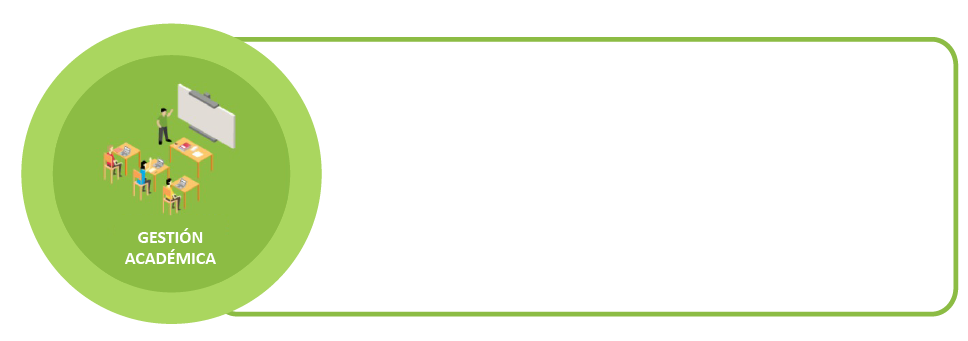 Maest. en Educación Ext. Guajira
Licenciatura en Física
Ingeniería en Telemática (CP)
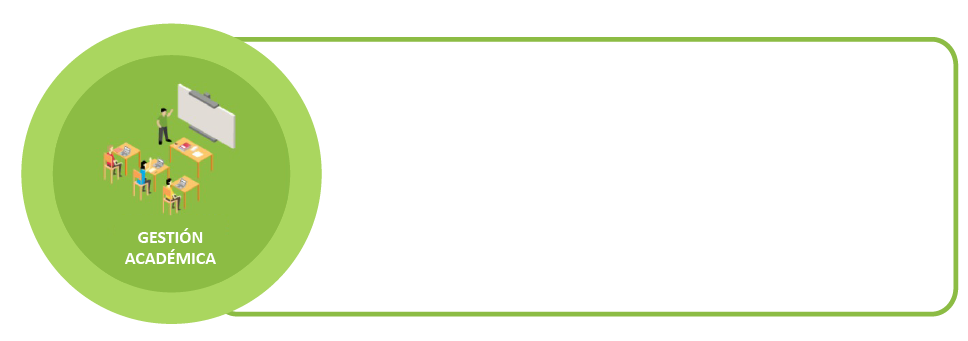 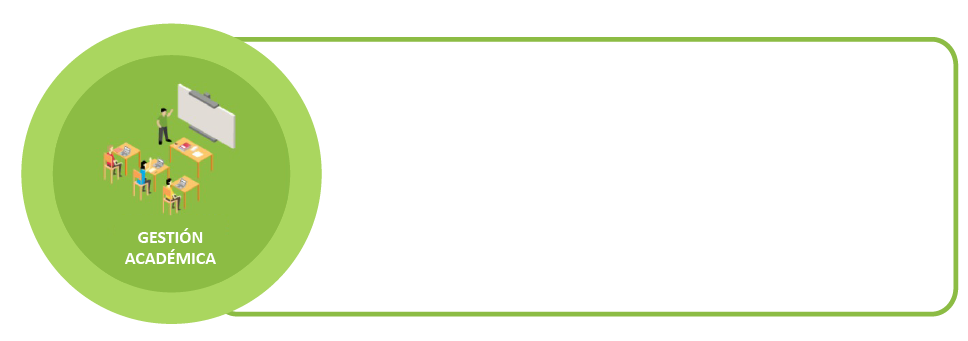 Ingeniería Ambiental
Artes Danzario
Física
Tecnología en Construcciones Civiles
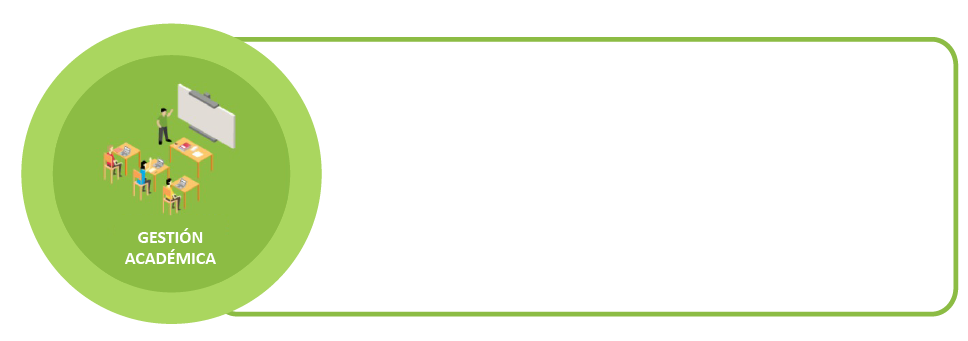 Ingeniería Topográfica
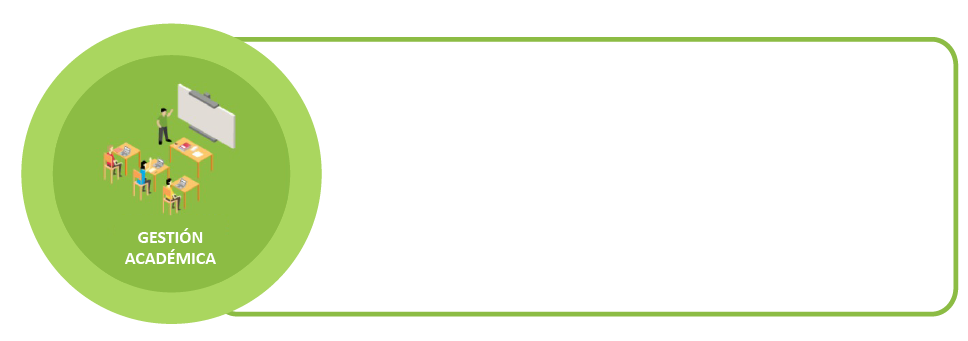 Maest. en Ciencias de la Información y las Comunicaciones Enf. en Geomática
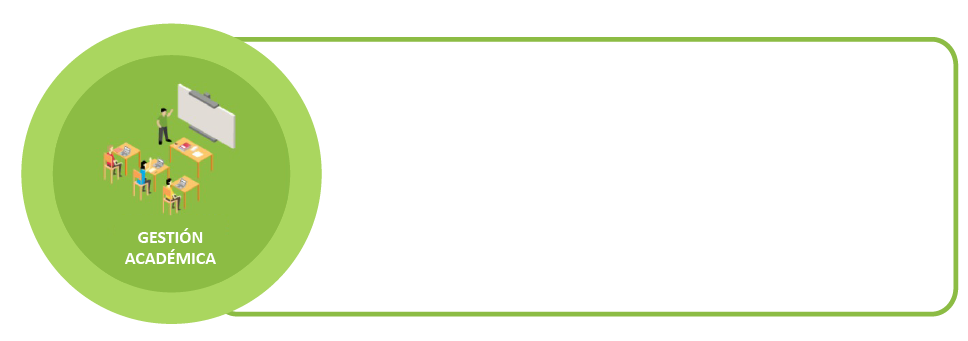 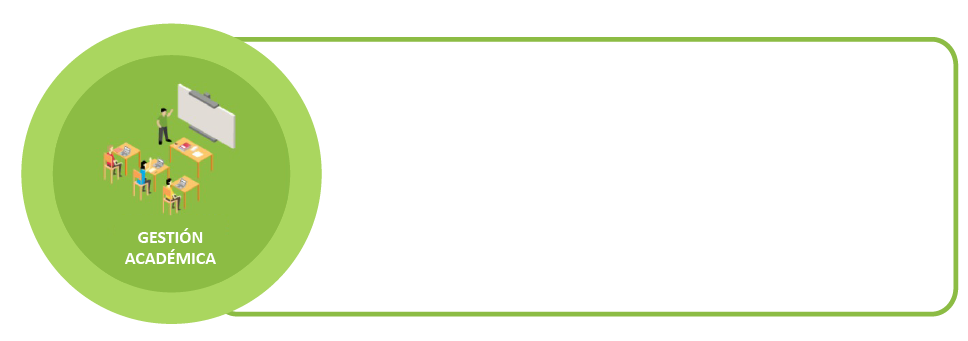 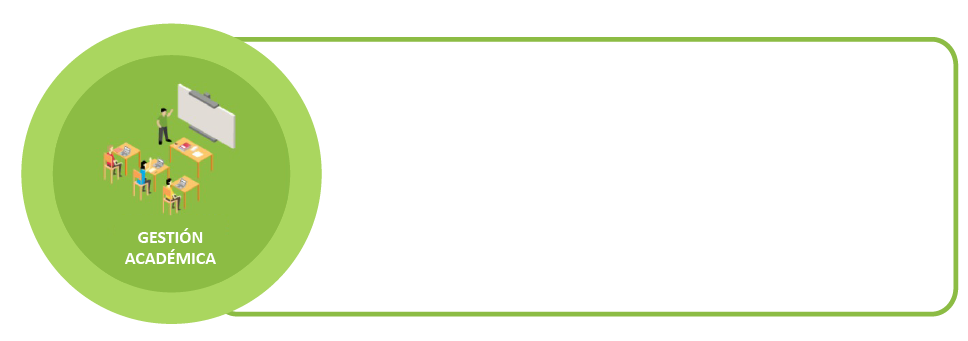 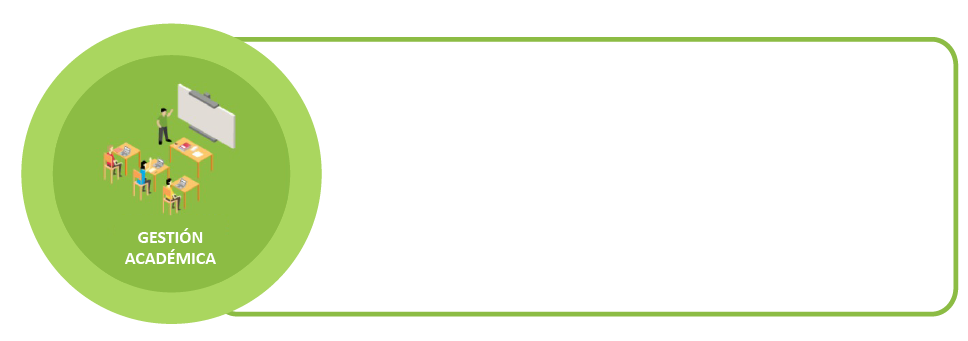 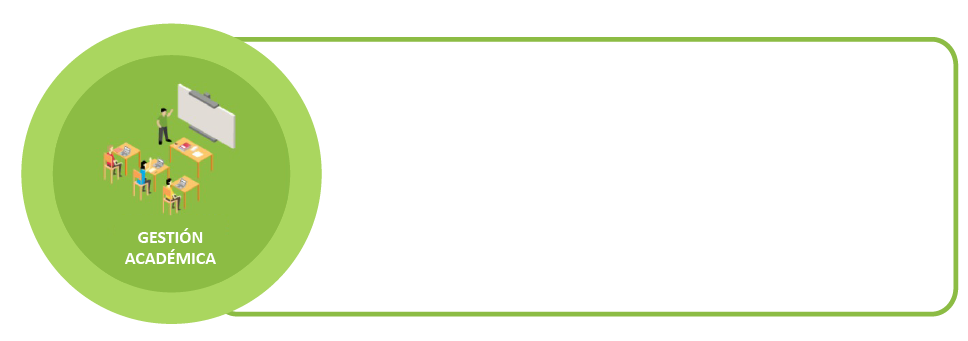 Esp. en Bioingeniería
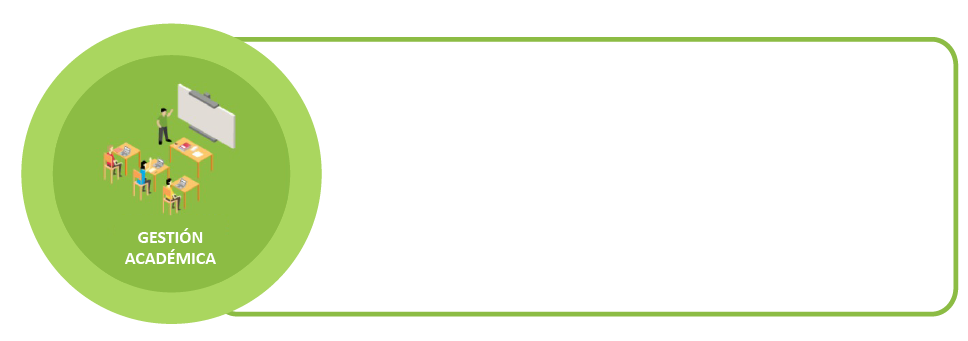 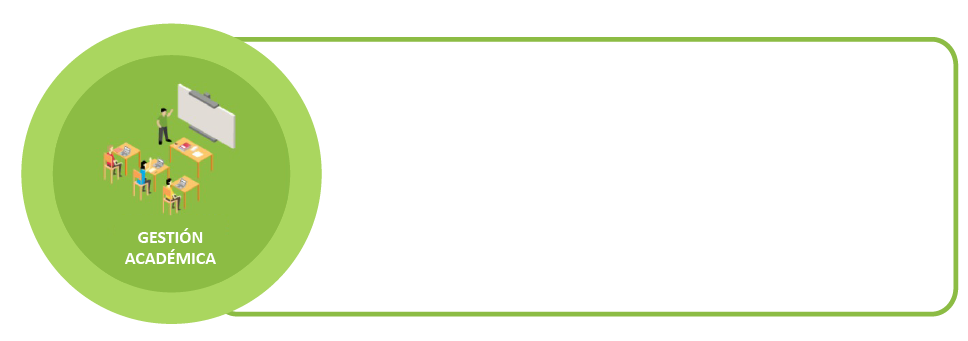 Ingeniería Sistemas
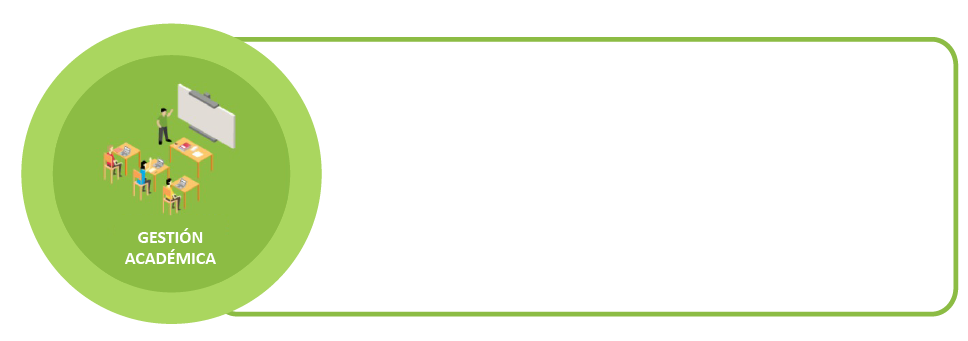 Esp. en Educación en Tecnología
Maest. en Pedagogía de la Lengua Materna
Ingeniería de Producción (CP)
Ingeniería  Sanitaria
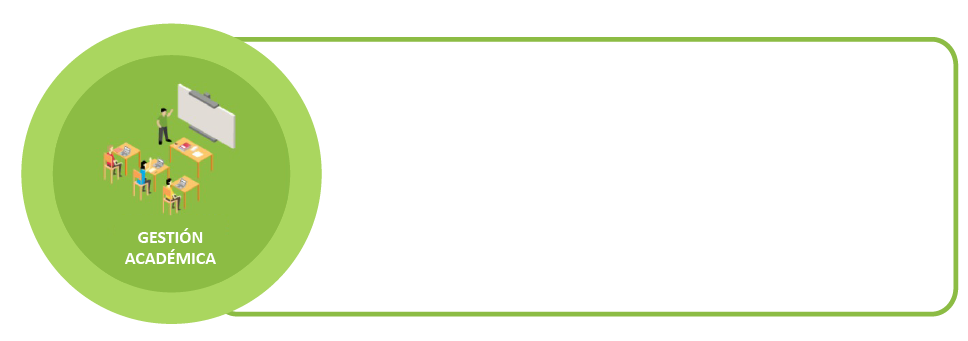 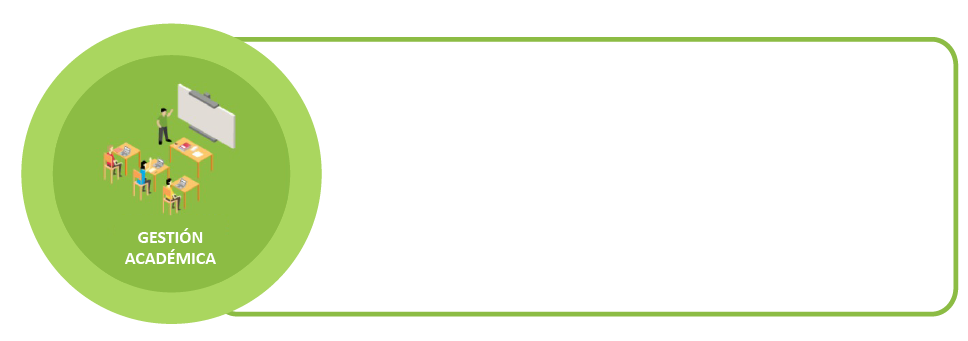 P A I E P
Artes Escénicas
Química
Tecnología en Electricidad de Media y Baja Tensión
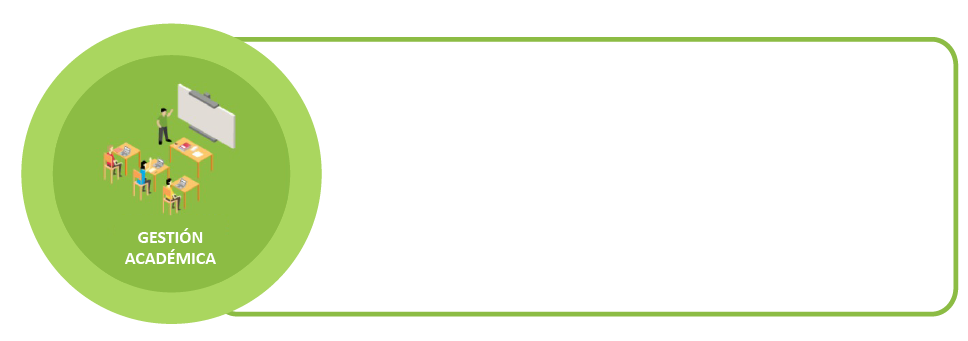 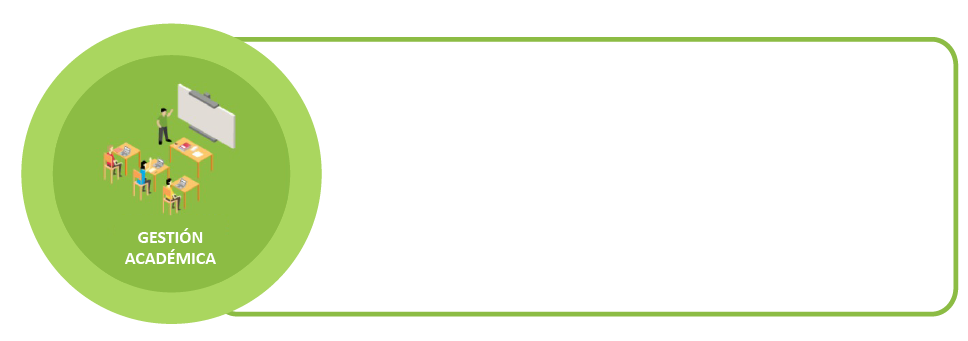 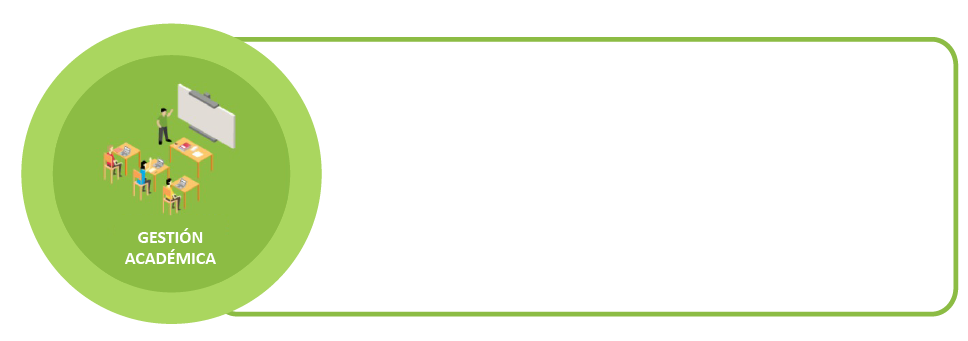 Ingeniería Forestal
Esp. en Informática y Automatización Industrial
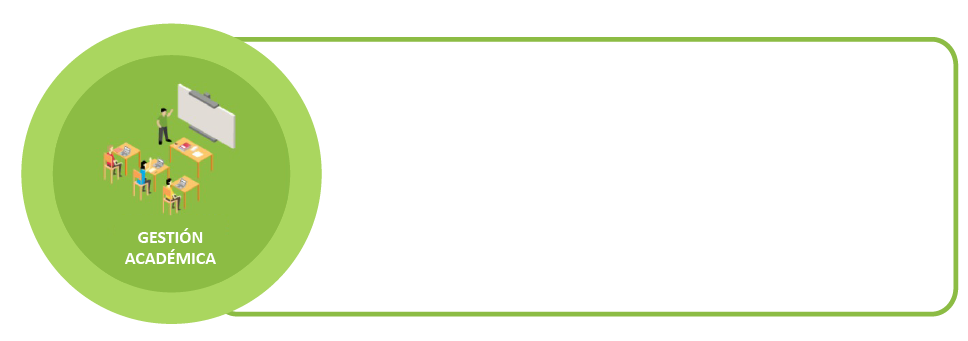 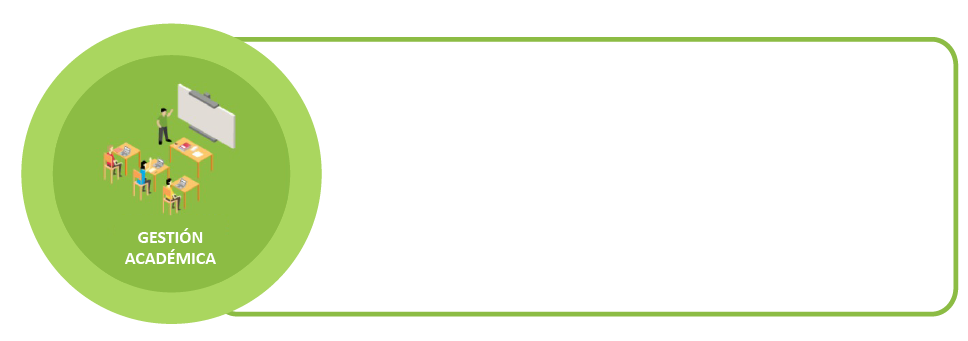 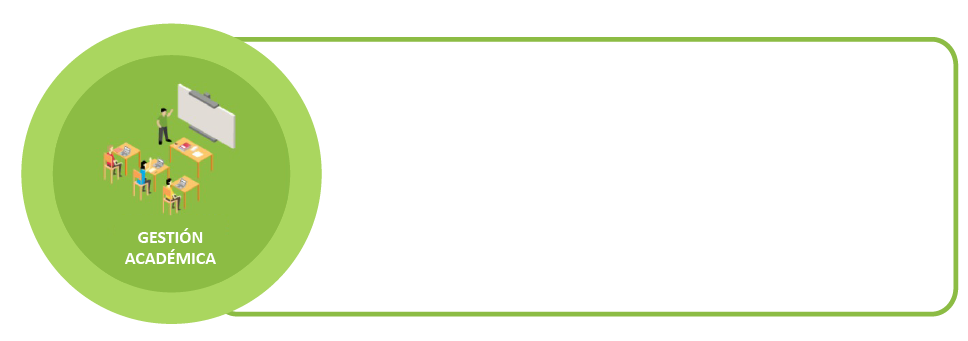 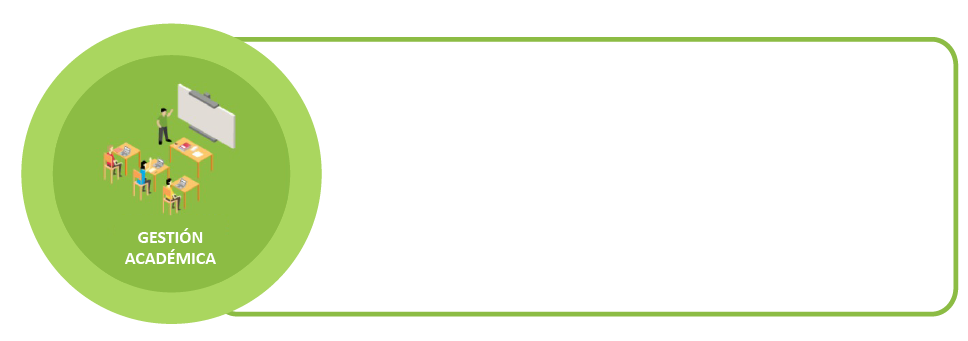 Maest. en Telecomunicaciones Móviles
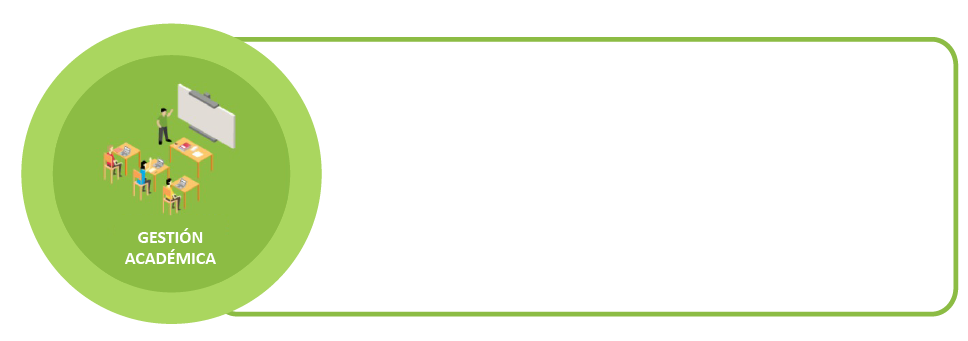 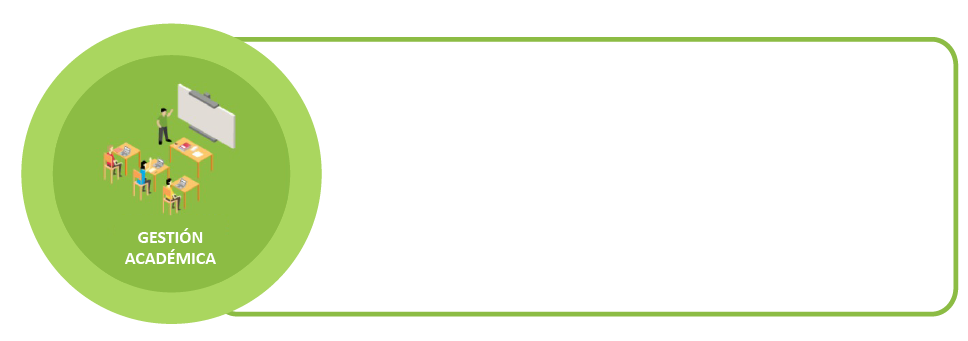 Esp. en Educación y Gestión Ambiental
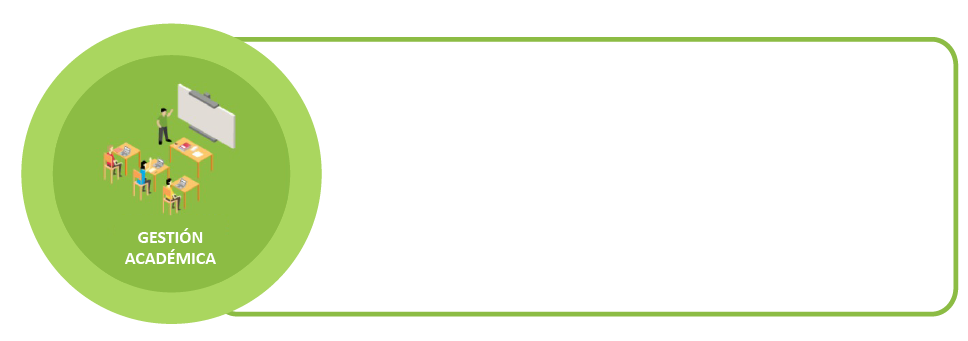 Maest. en Educación para la Paz
Ingeniería Industrial
Esp. en Recursos Naturales
Ingeniería Mecánica (CP)
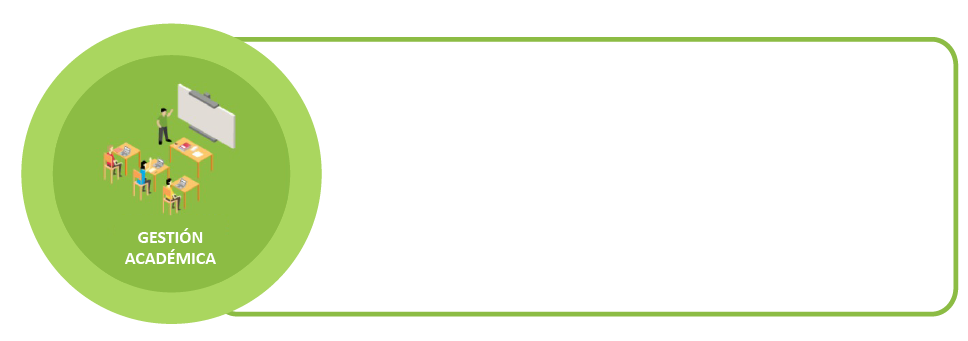 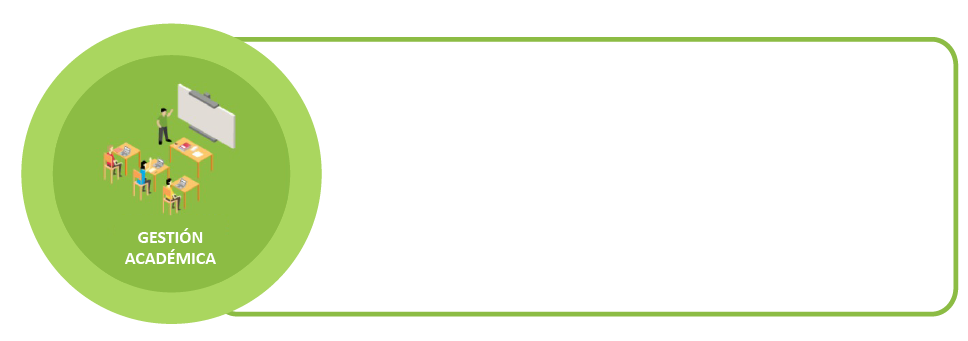 Licenciatura en  Biología
Artes Musicales
Matemáticas
Tecnología en Gestión Ambiental y Servicios Públicos
Tecnología en Gestión de la Producción Industrial
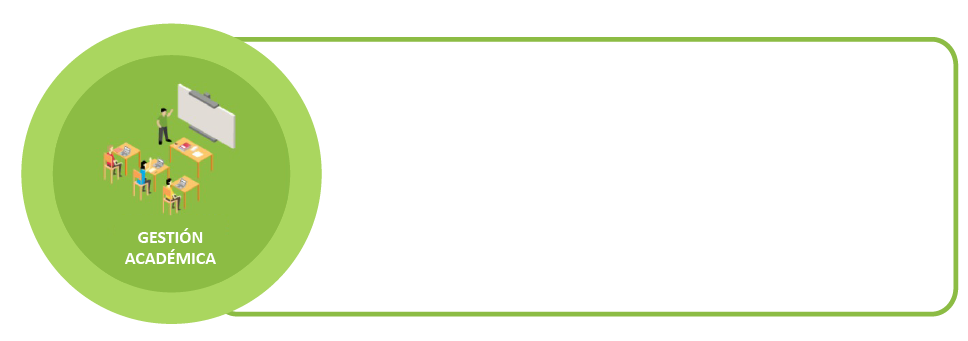 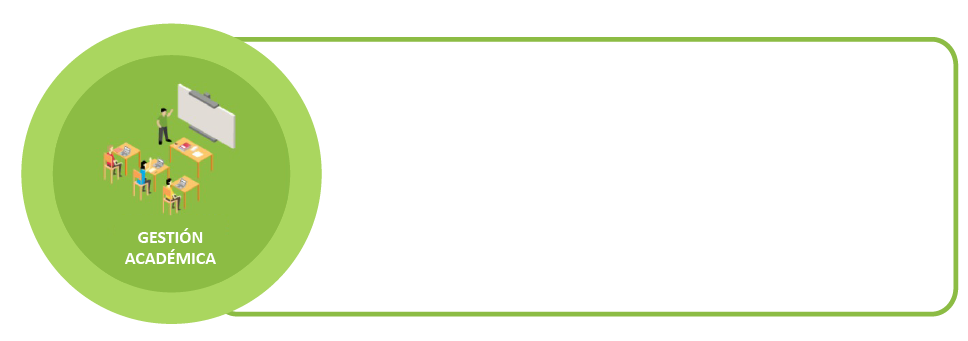 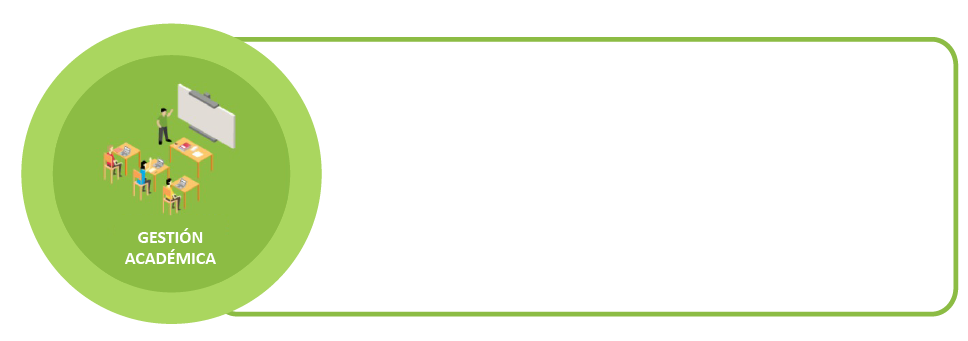 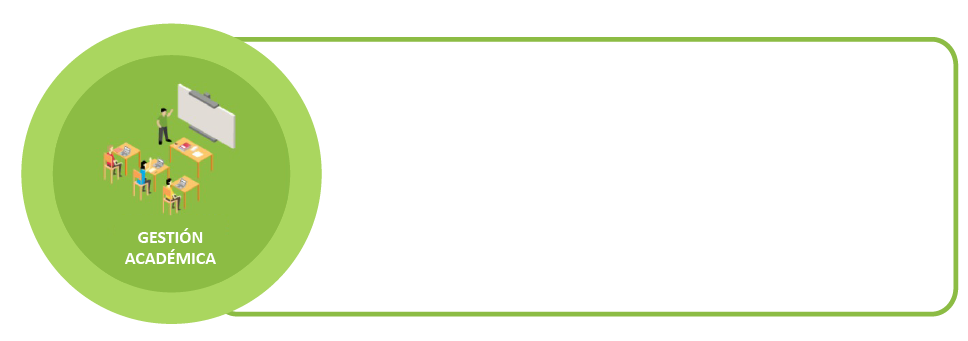 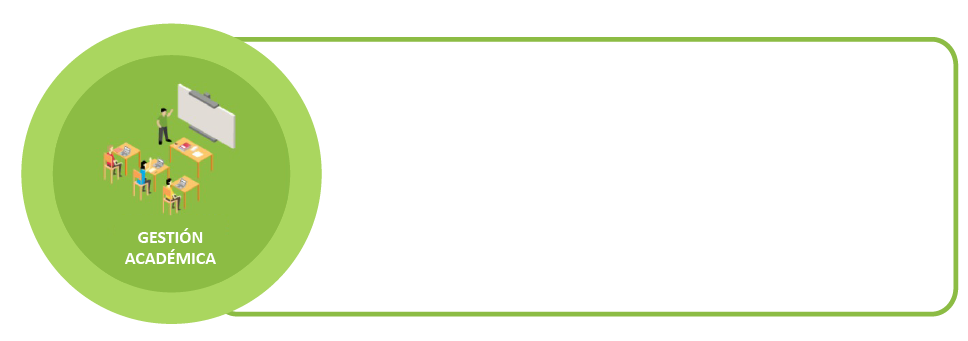 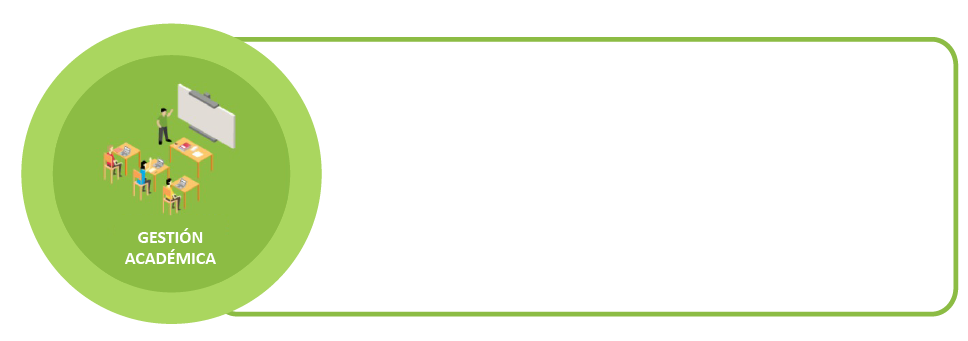 Esp. en Teleinformática
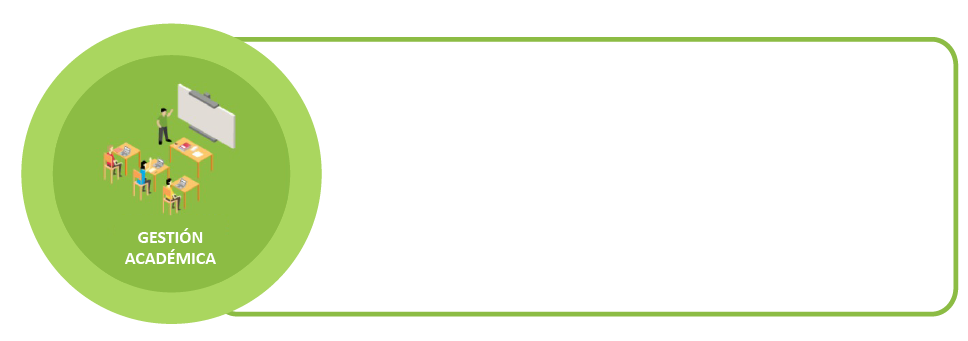 Esp. en Desarrollo Humano con Énf.en Procesos Afectivos
Maest. en Ingeniería Industrial
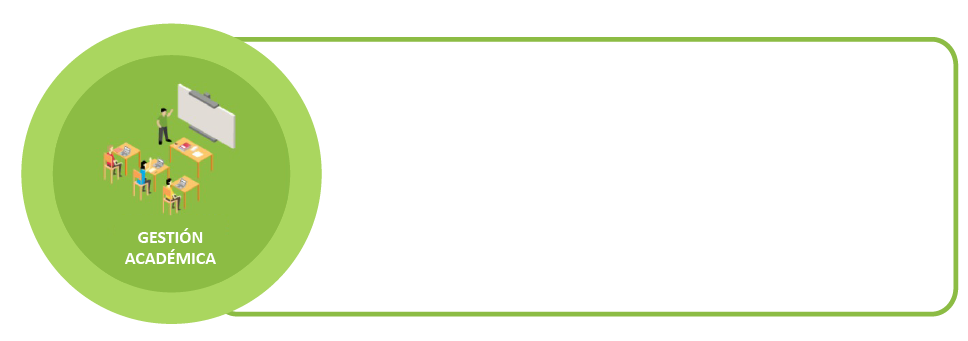 Esp. en Diseño de Vías Urbanas, Trans. y Transporte
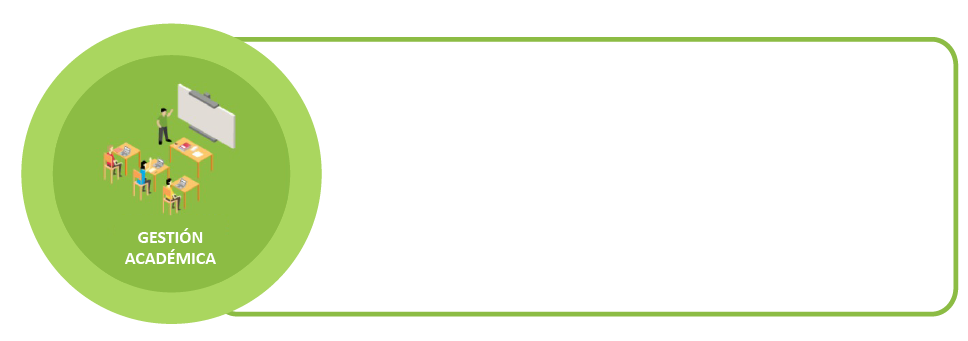 Ingeniería en Control y Automatización (CP)
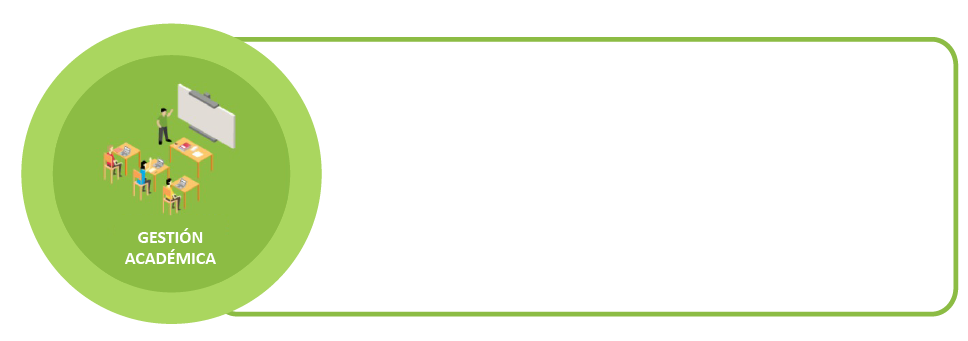 Maest. en Comunicación Educación
Ingeniería Catastral y Geodesia
Artes Plásticas y Visuales
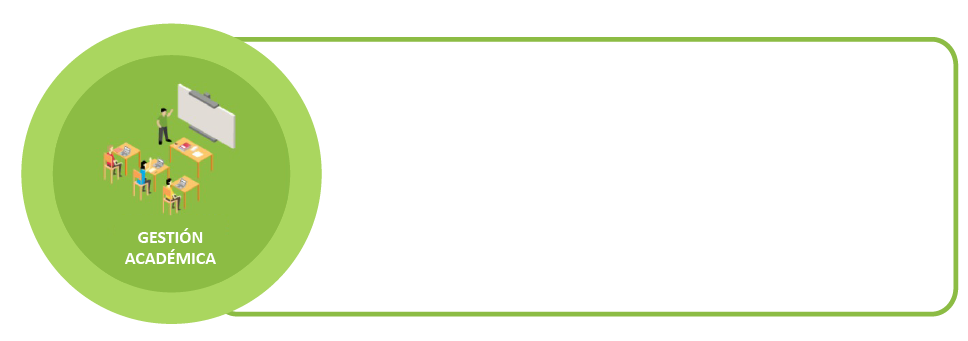 Licenciatura en Matemáticas
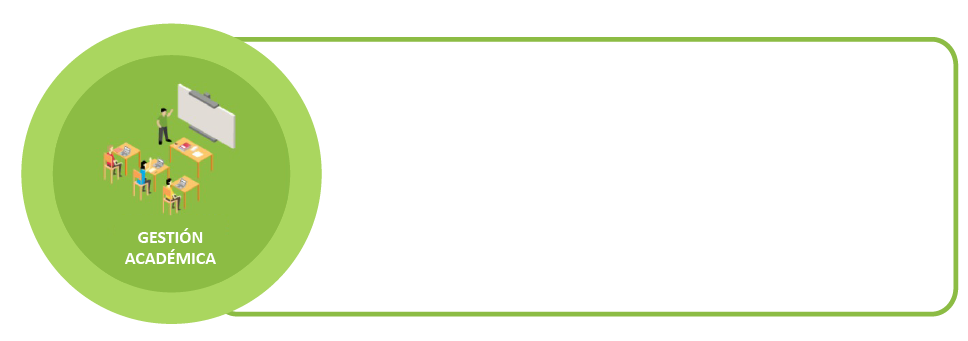 Biología
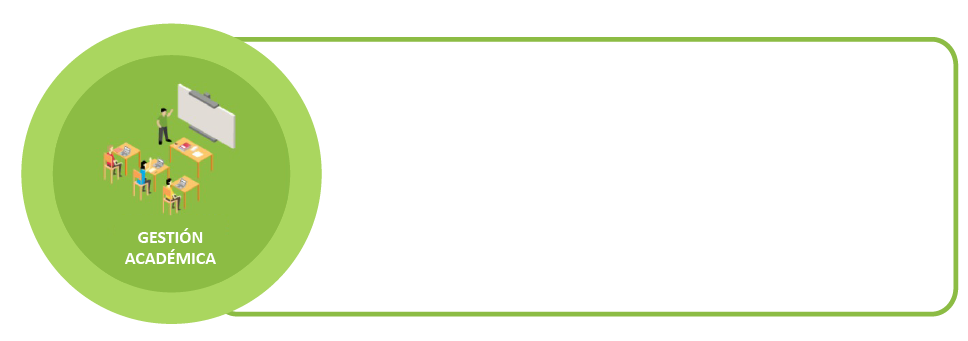 Tecnología en Saneamiento Ambiental
Tecnología en Electrónica Industrial (CP)
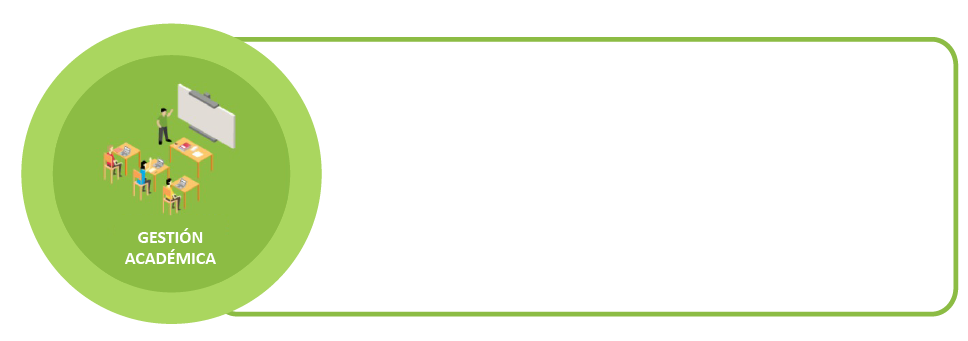 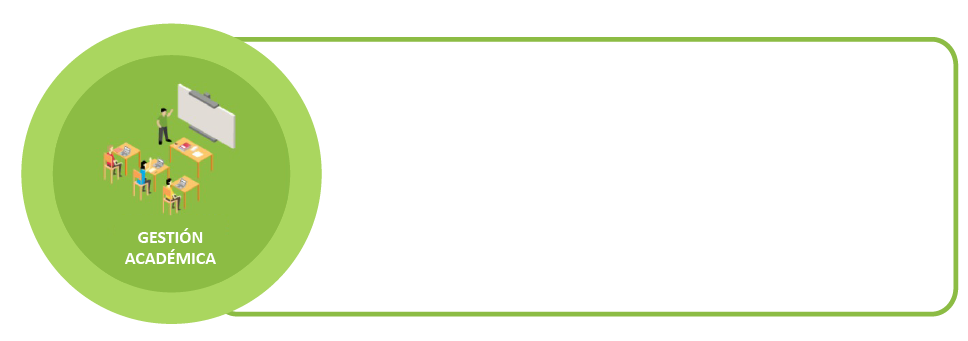 Maest. en Ciencias de la Información y las Comunicaciones Enf. en Sistemas de Información
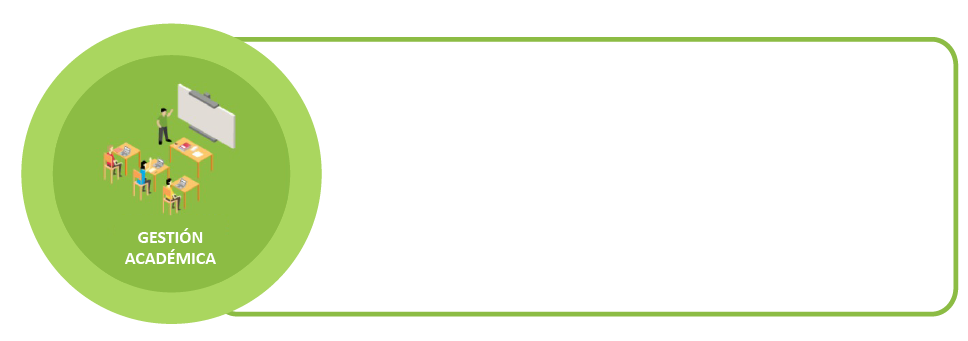 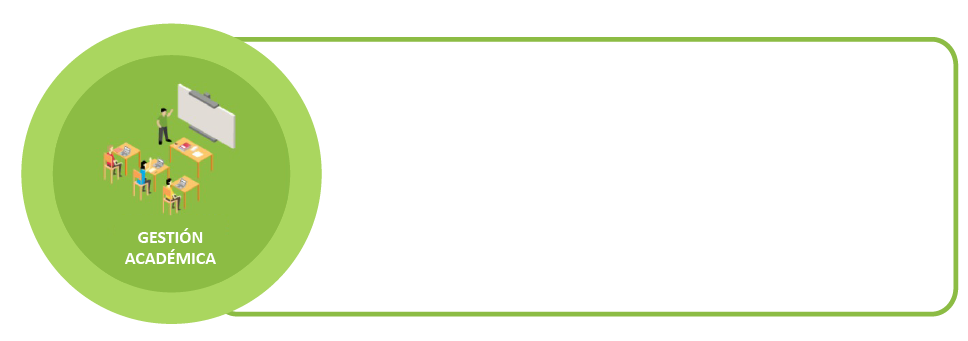 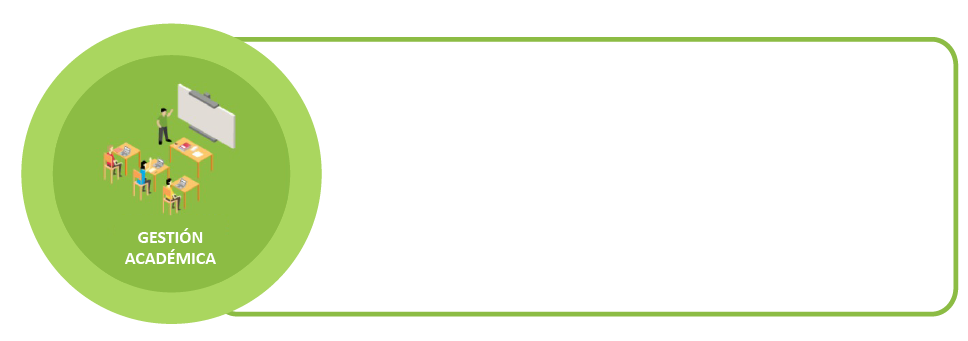 Esp. en Gerencia de Proyectos Educativos Institucionales
Esp. en Avalúos
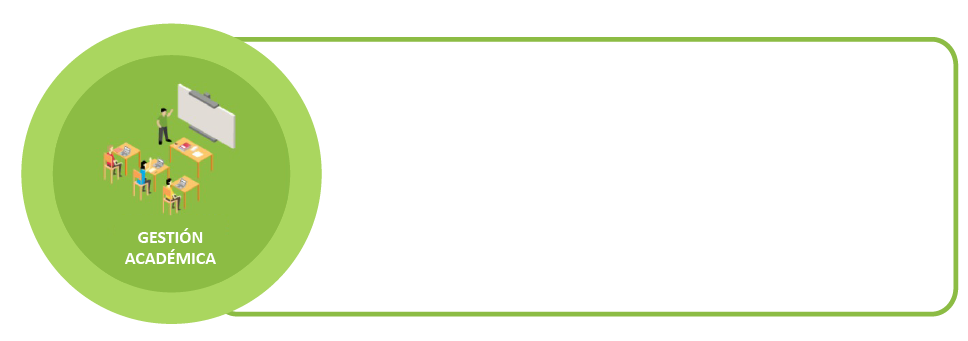 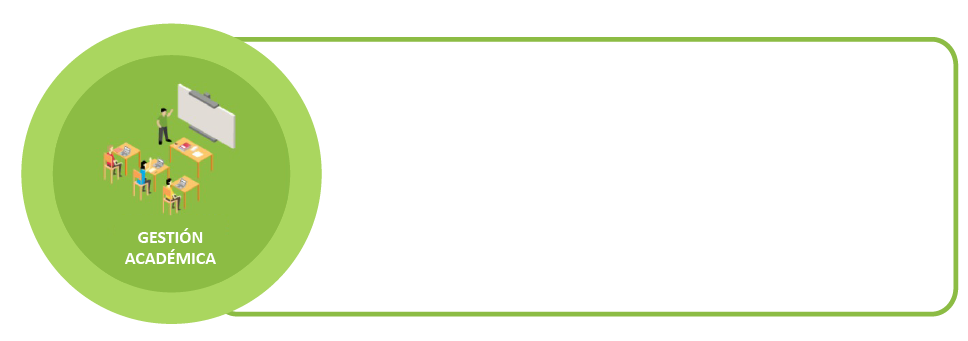 Esp. en Ambiente y Desarrollo Local
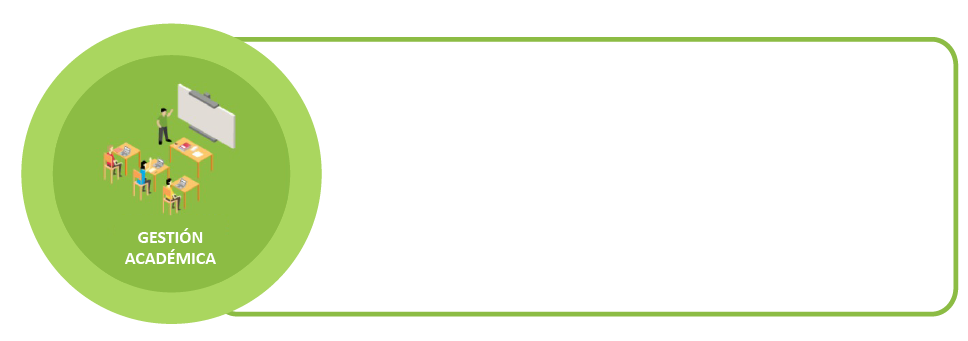 Ingeniería Civil (CP)
Maest. en Educación en Tecnología
Ingeniería Eléctrica
Maest. en Estudios Artísticos
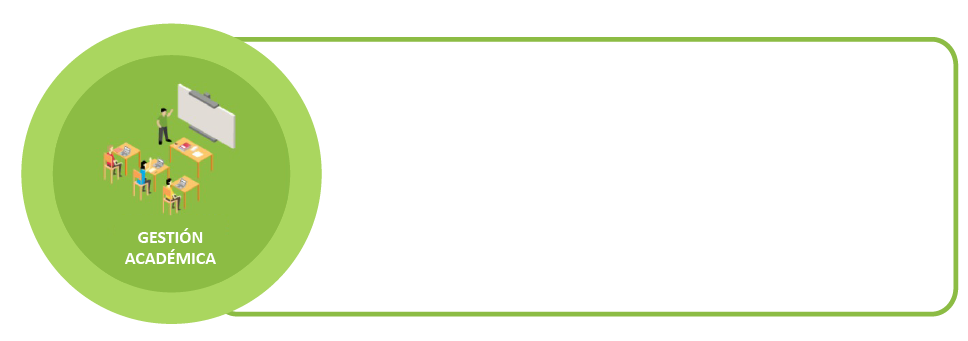 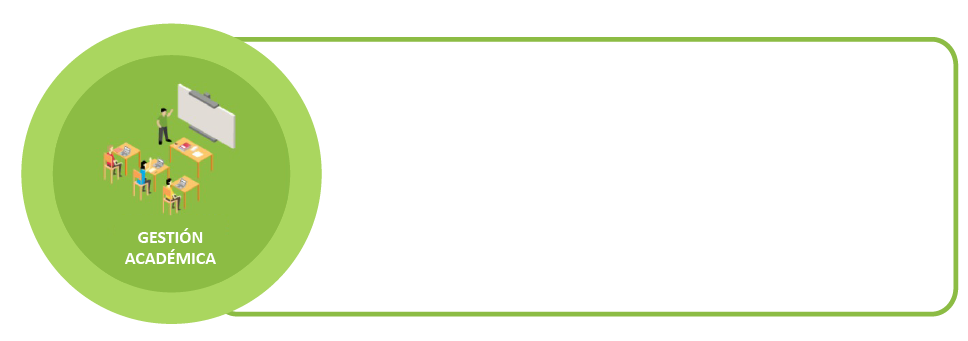 Licenciatura en Química
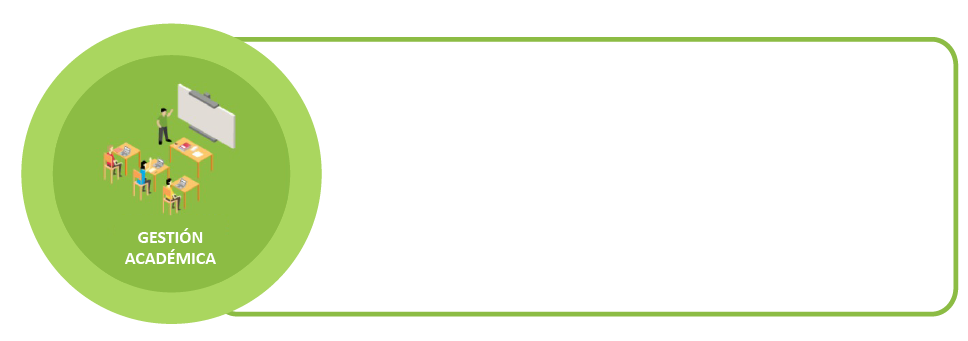 Tecnología en Levantamientos Topográficos
Tecnología en Mecánica Industrial
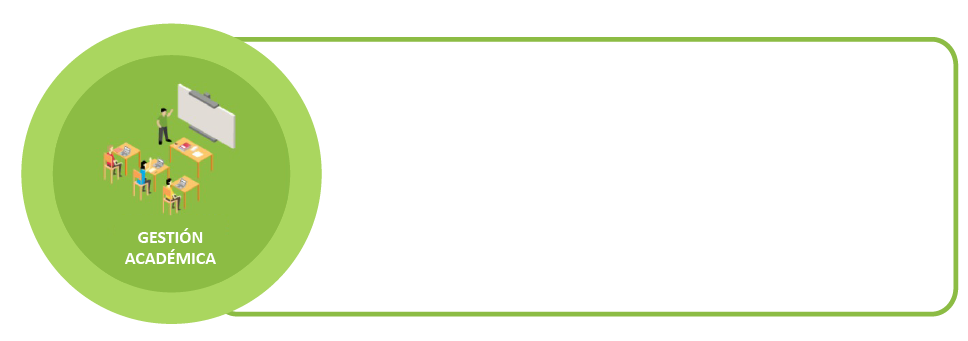 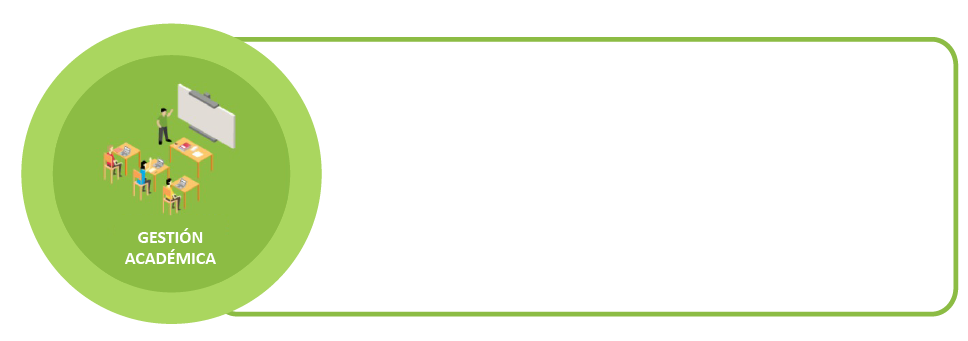 Esp. en Sistemas de Información Geográfica
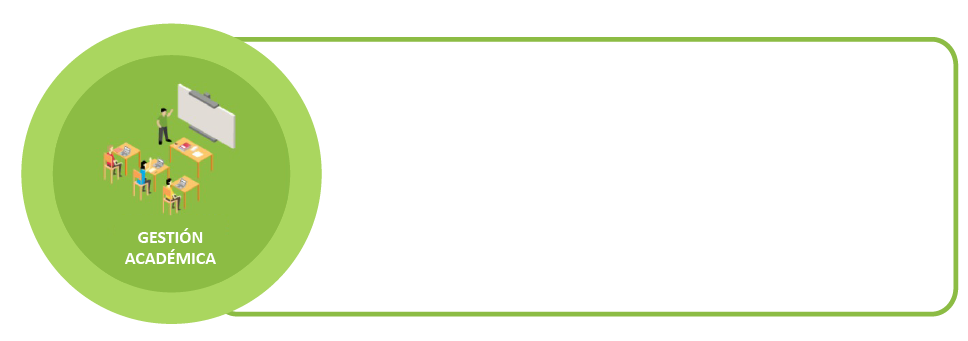 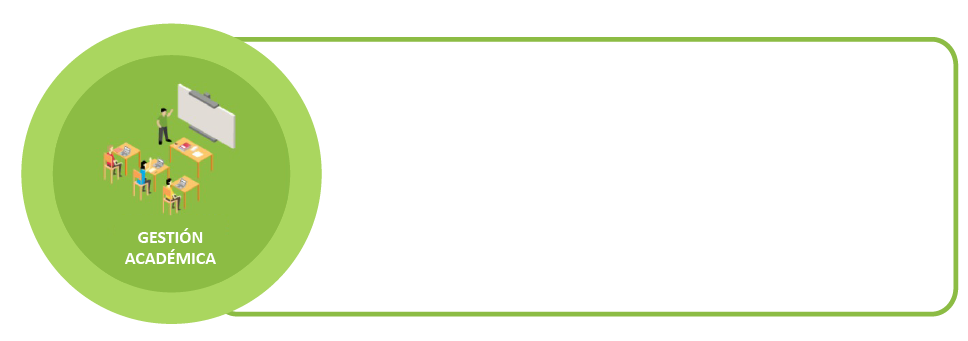 Maest. en Ciencias de la Información y las Comunicaciones Enf. en Teleinformática
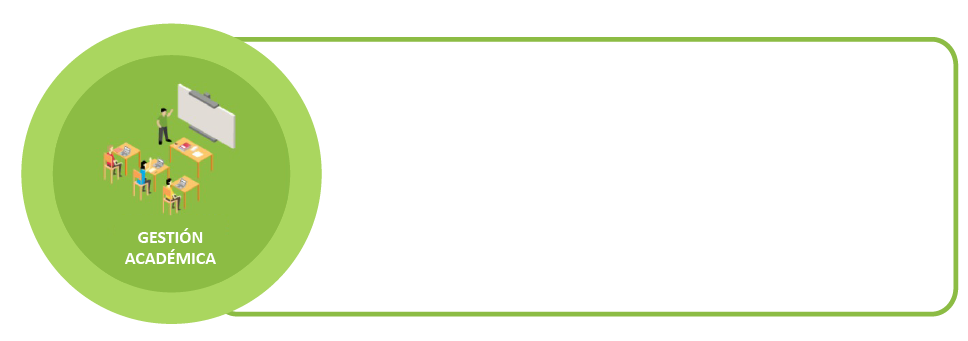 Esp. en Infancia, Cultura y Desarrollo
Esp. en Desarrollo, Sustentación y Gestión Ambiental
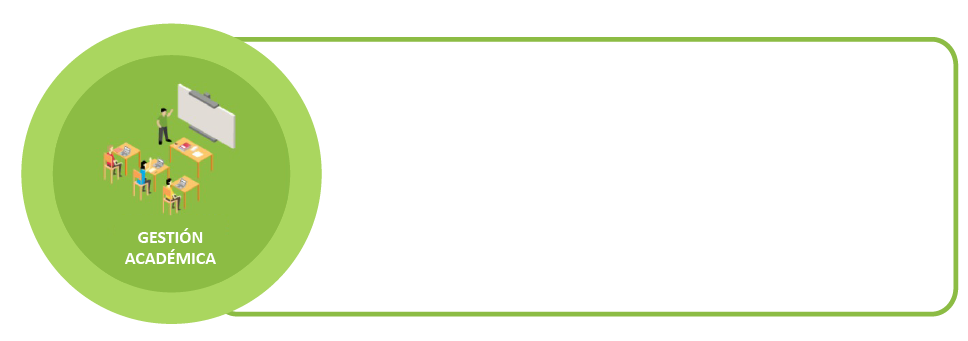 Esp. en Interventoría y Supervisión de Obras
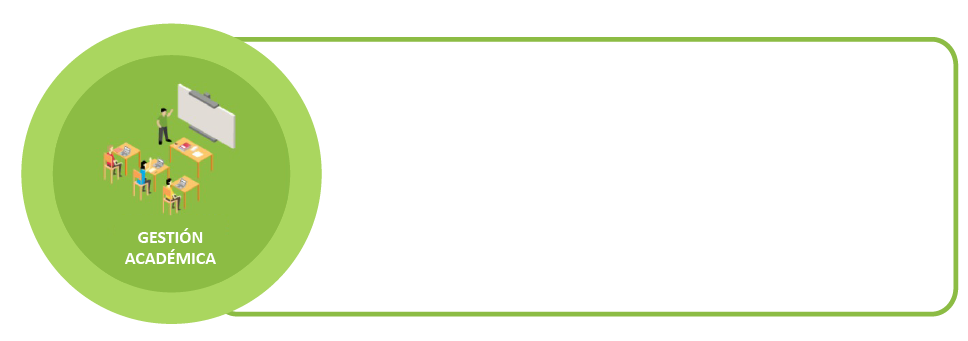 Maest. en Educación en Matemáticas
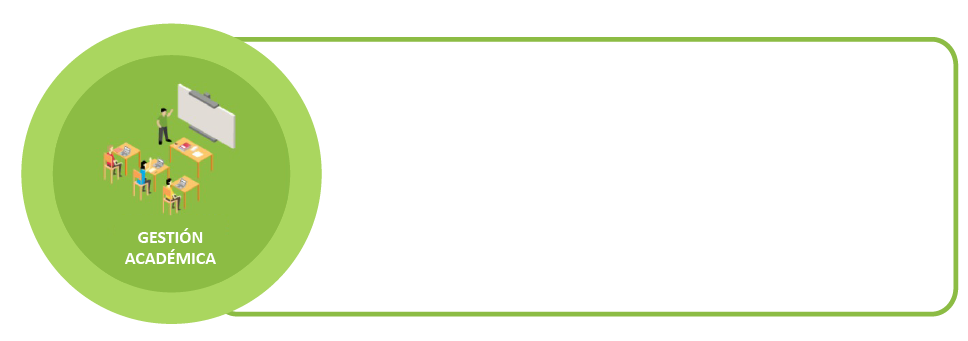 Academia 
LUIS A. CALVO
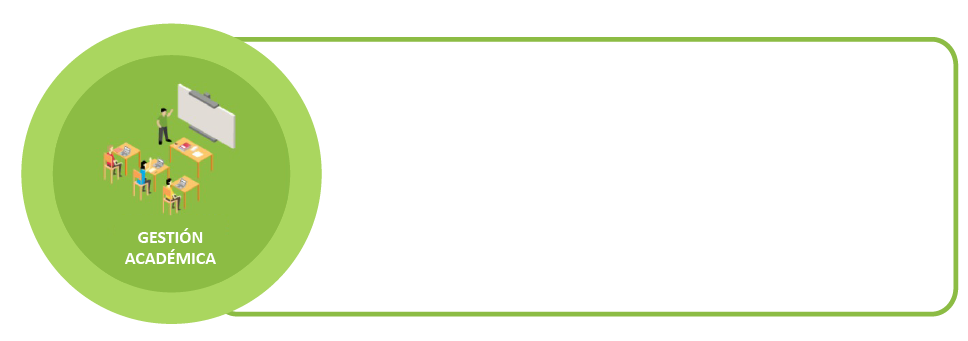 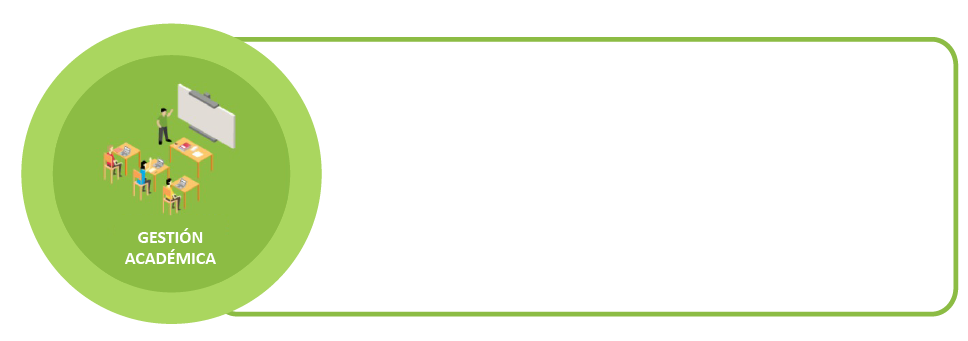 Esp. en Ingeniería de Software
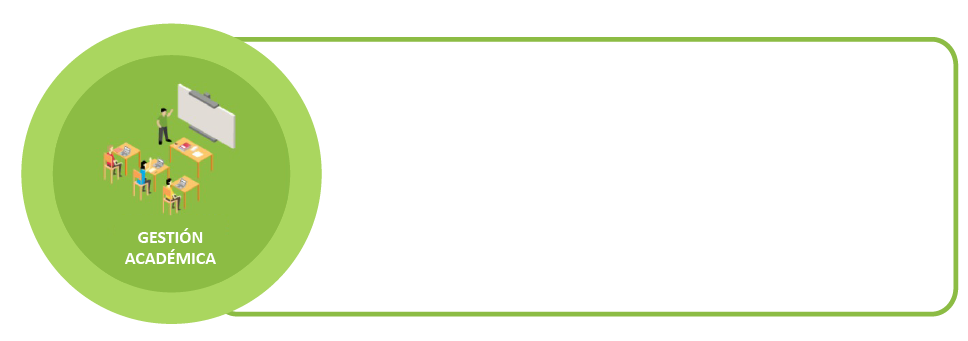 Licenciatura en Ciencias Sociales
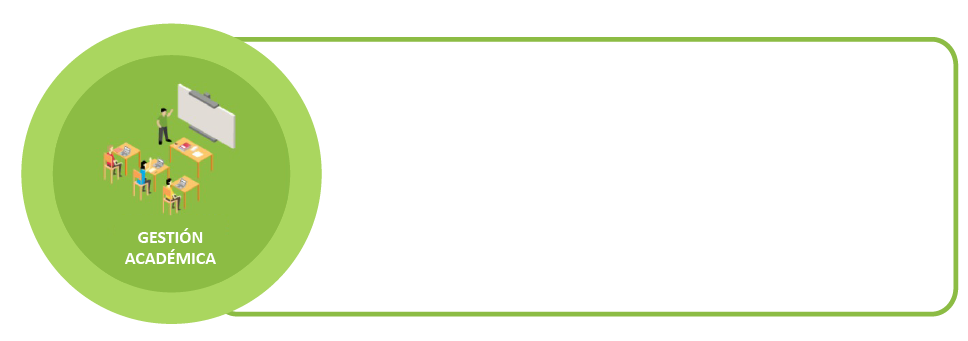 Tecnología en Sistematización de Datos (CP)
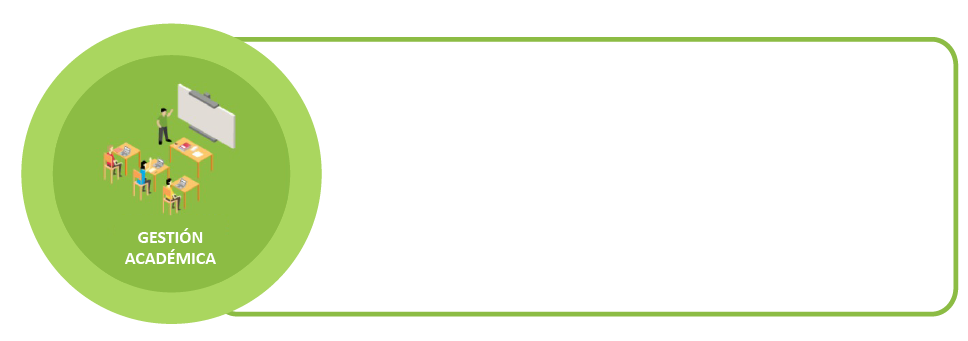 Administración Deportiva
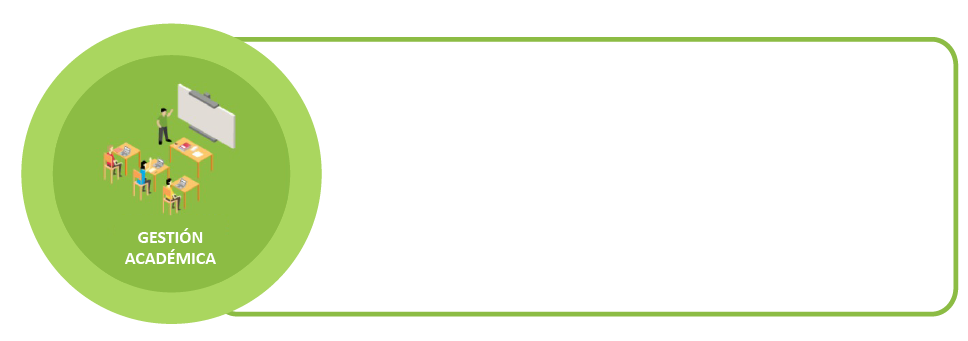 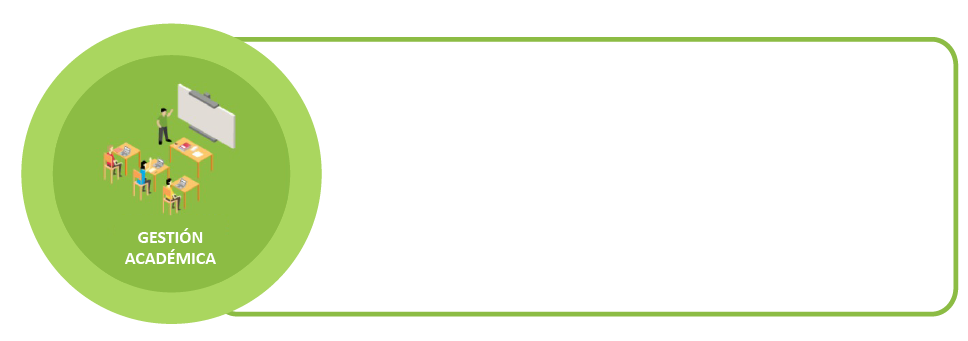 GESTIÓN ACADÉMICA
Esp. en Proyectos Informáticos
Maest. en Educación y Gestión Ambiental
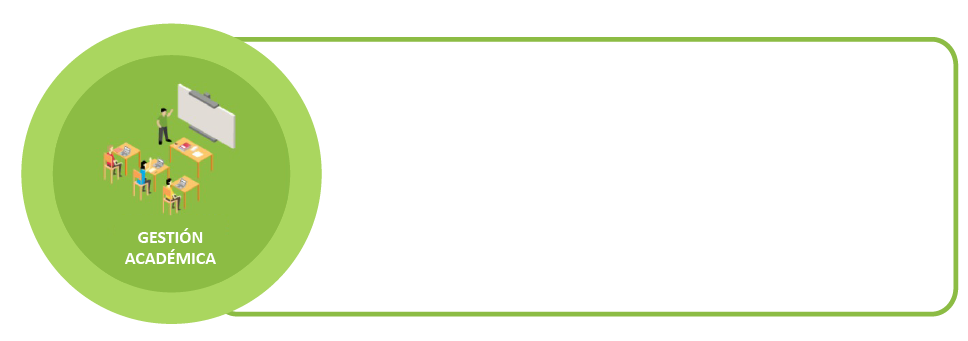 Maest. en Ingeniaría – Enf. Ingeniería Electrónica/Eléctrica
Maest. en Manejo, Uso y Conservación del Bosque
Esp. en Gerencia de la Construcción
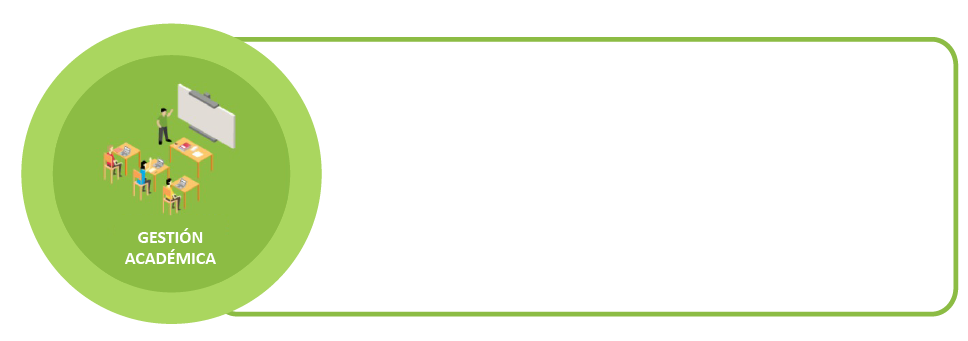 Maest. en Investigación Social Interdisciplinaria
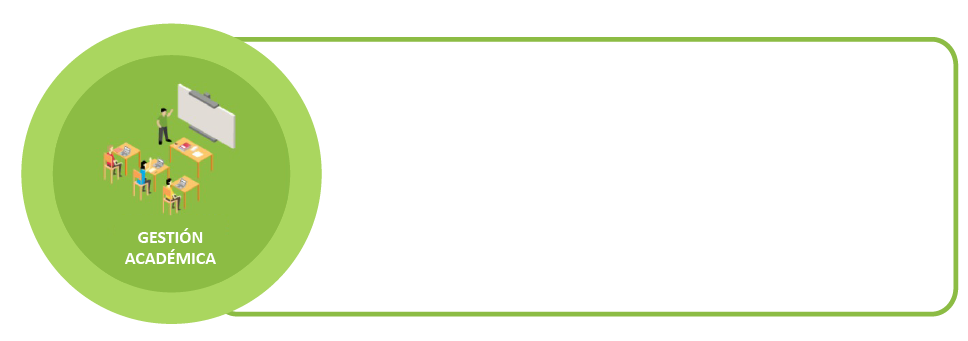 Esp. en Higiene, Seguridad y Salud en el Trabajo
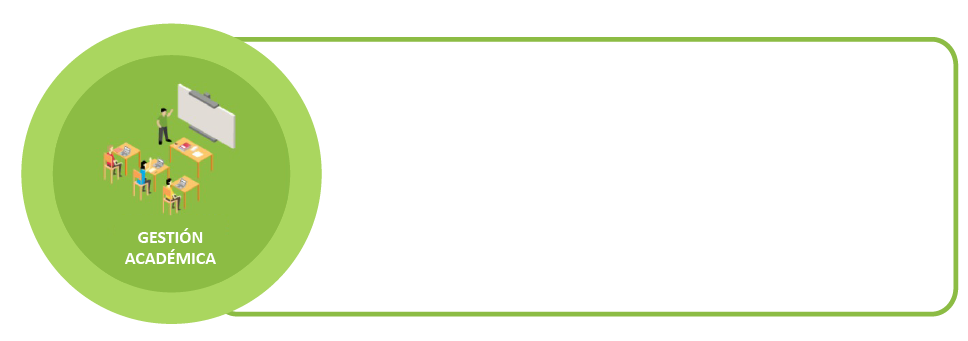 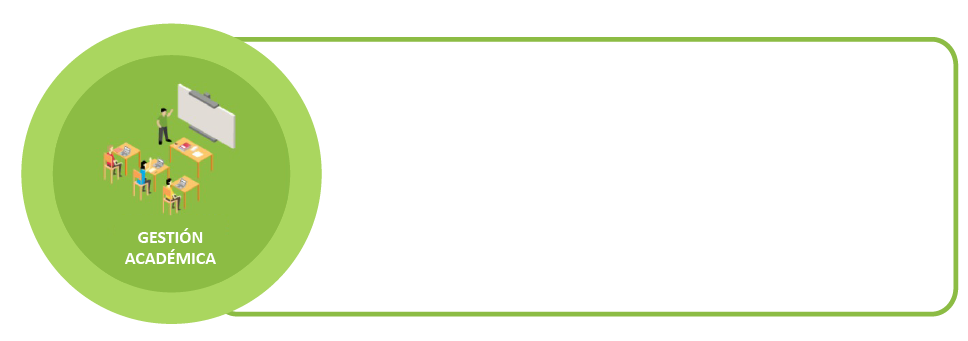 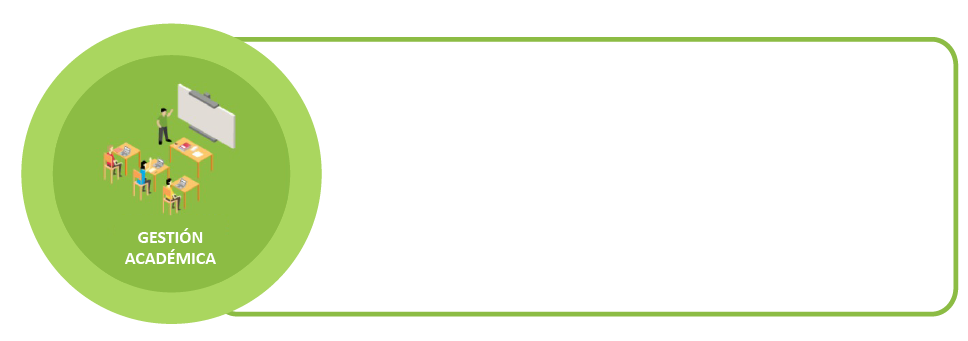 Comunicación Social y Periodismo
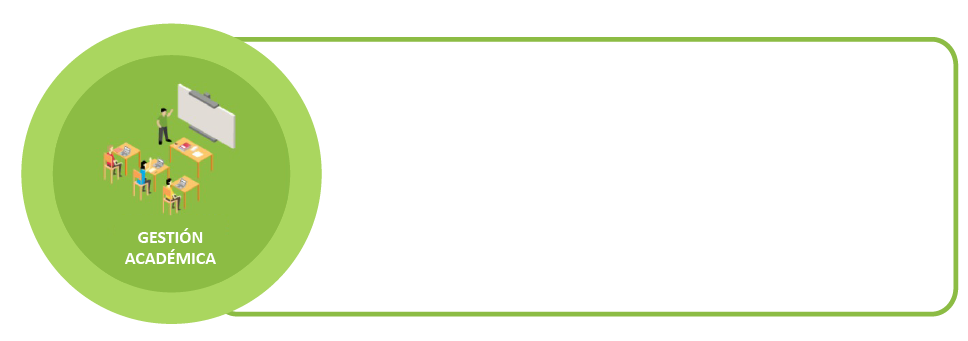 Esp. en Gestión de Proyectos de Ingeniaría
Administración Ambiental
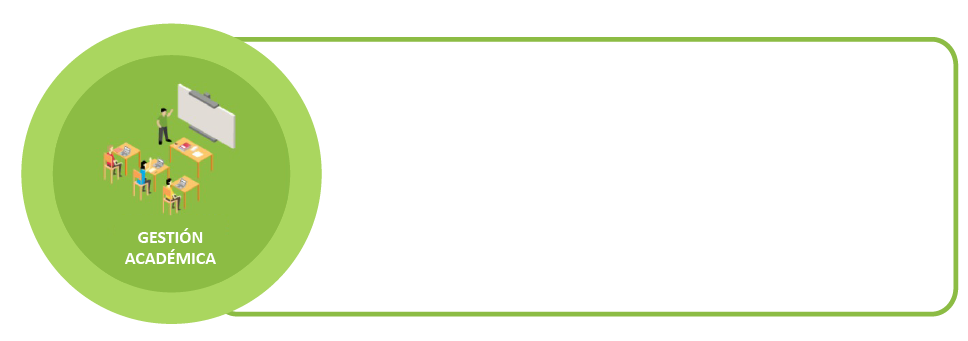 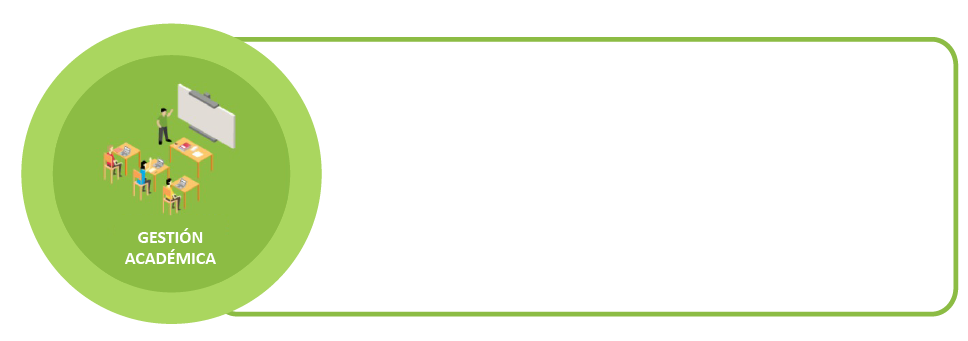 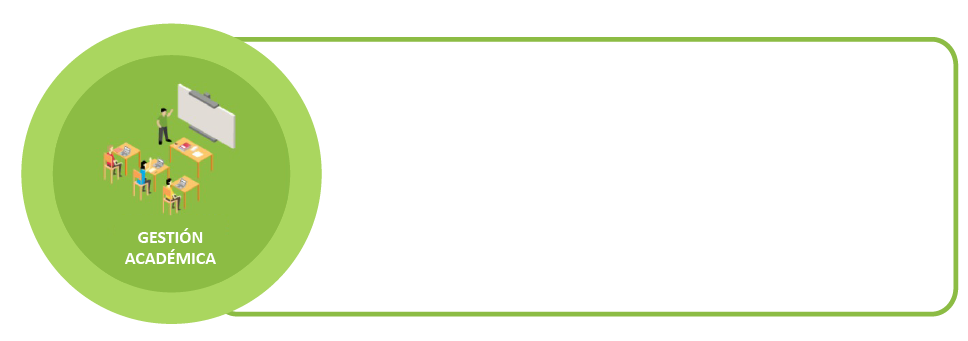 Ingeniería Eléctrica
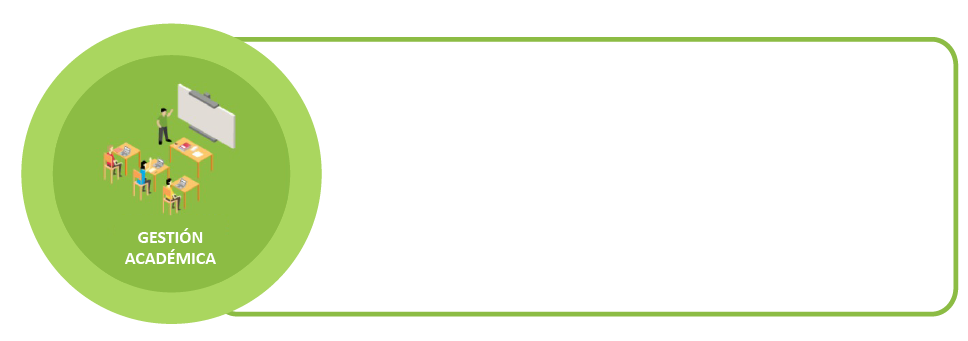 Maest. en Educación Ciencias Sociales
Maest. en Infraestructura Vial
Doctorado en
Ingeniería
Maest. en Ingeniería Civil
Maest. en Infancia y Cultura
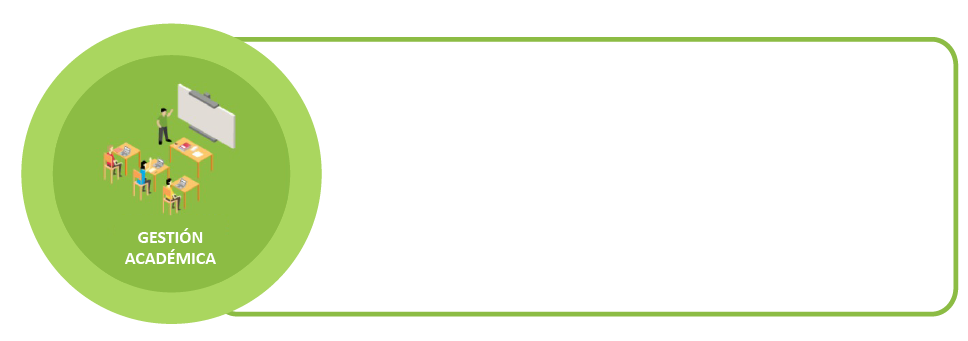 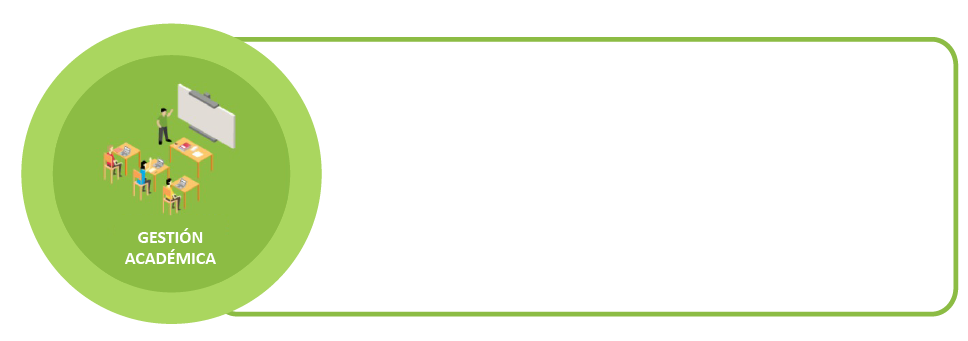 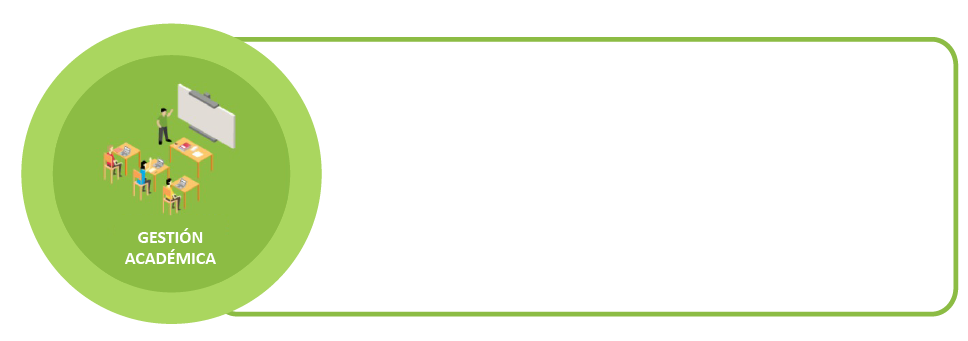 Maest. en Ciencias de la Información y las Comunicaciones con Enf. en Ingeniería de Software
Archivística y Gestiónde la Información Digital
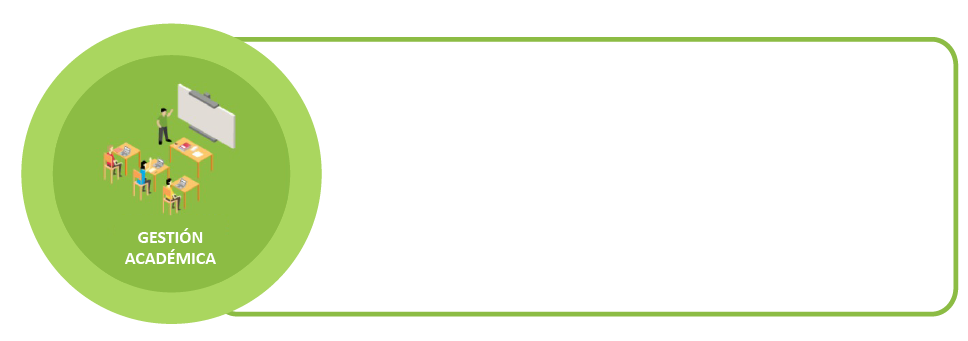 Ingeniería en Telecomunicaciones (CP)
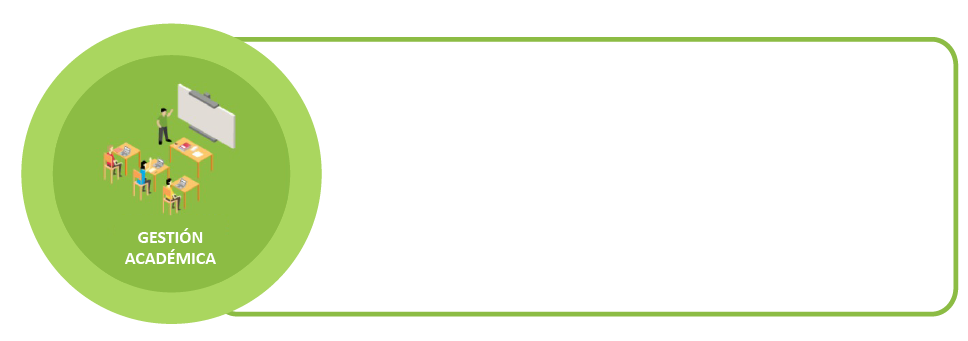 Maest. en Educación Comunicación Intercultural
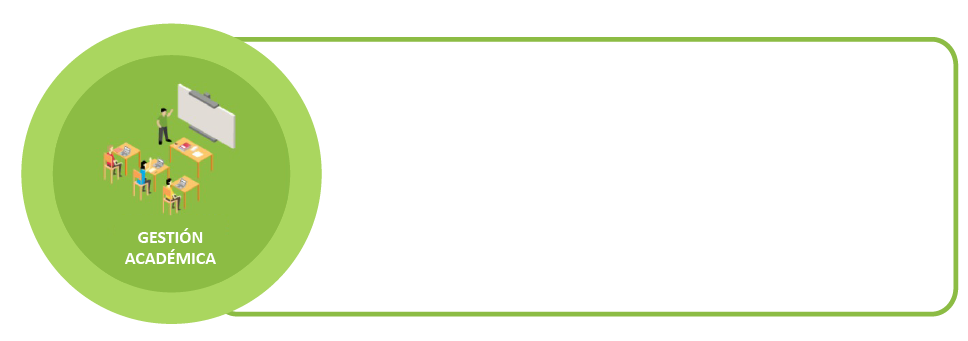 Maest. en Gestión de la Seguridad de la Información
Maest. en Linguistica. Aplicada a la Enseñanza del  Inglés
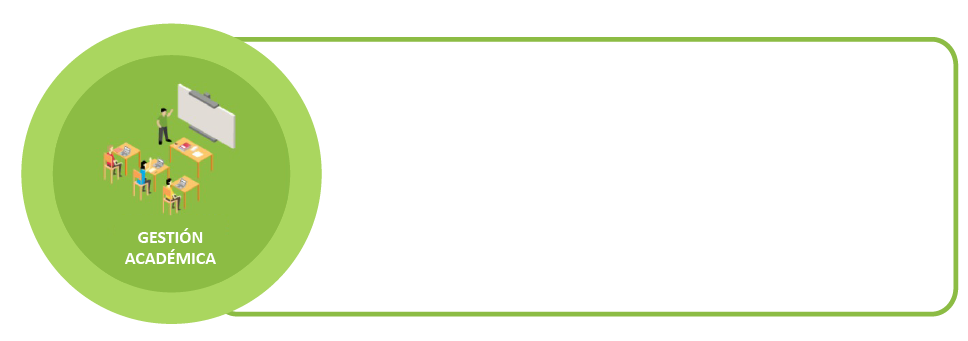 Licenciatura en Lenguas Extranjeras con Énf. en Inglés
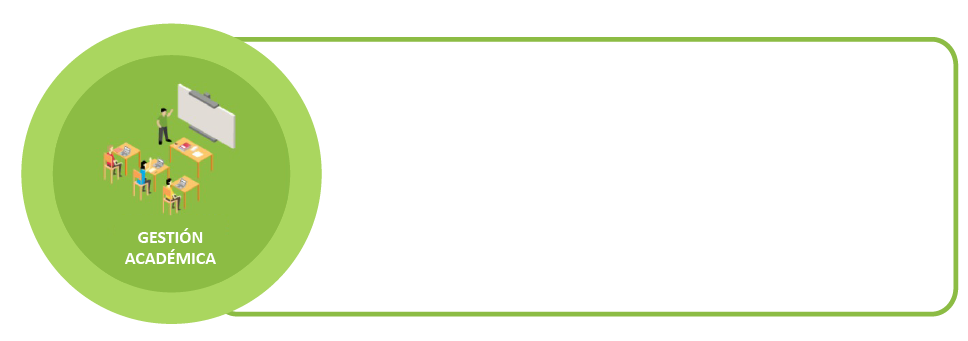 Maest. en Desarrollo Humano y Educación Socioafectiva
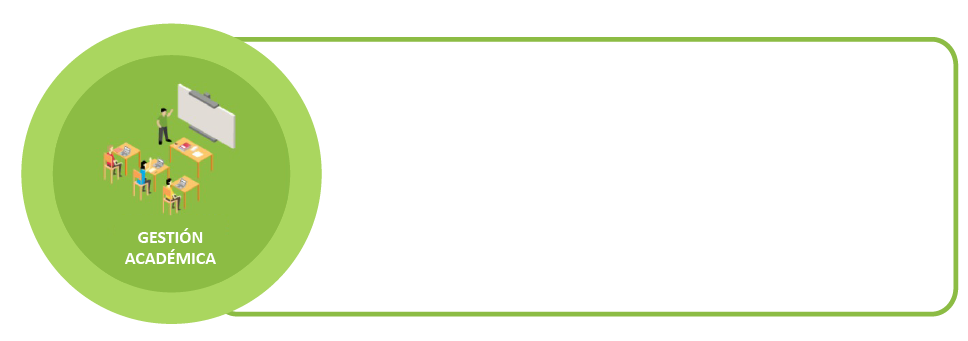 Doctorado Interinstitucional en Educación
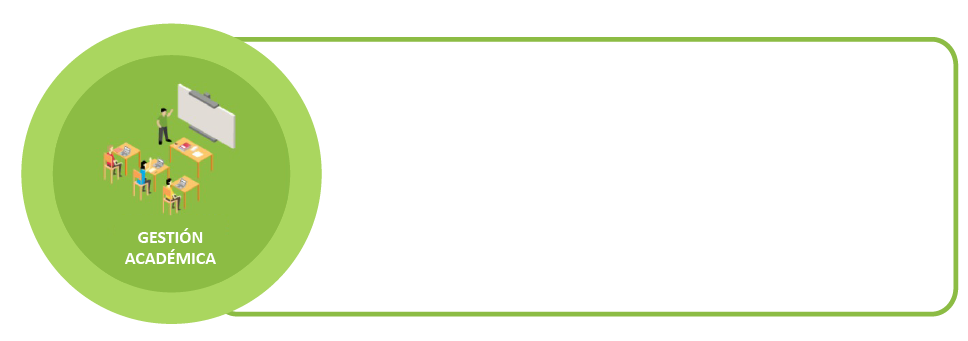 Licenciatura en Educación Artística
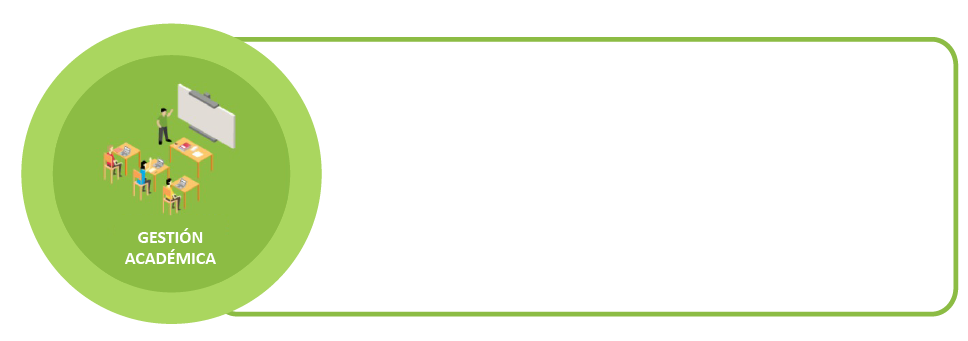 Doctorado en Estudios Sociales
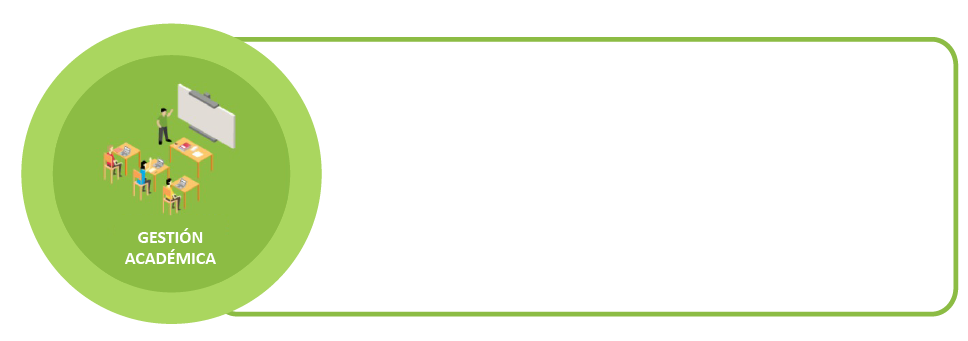 Licenciatura en
Educación
Infantil